THỰC HÀNH TIẾNG VIỆT
KHỞI ĐỘNG
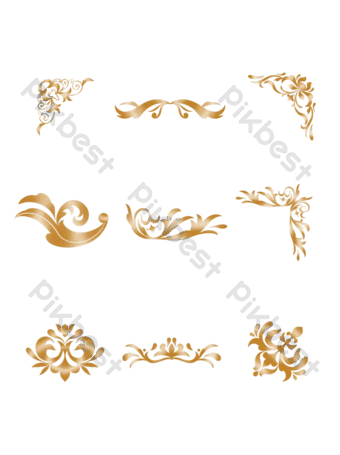 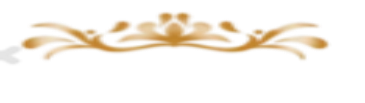 Tìm những dấu câu được dùng trong đoạn văn sau. Cho biết tác dụng của dấu câu đó. Ngoài những dấu câu có trong đoạn văn, em còn biết đến dấu câu nào nữa, hãy kể tên?
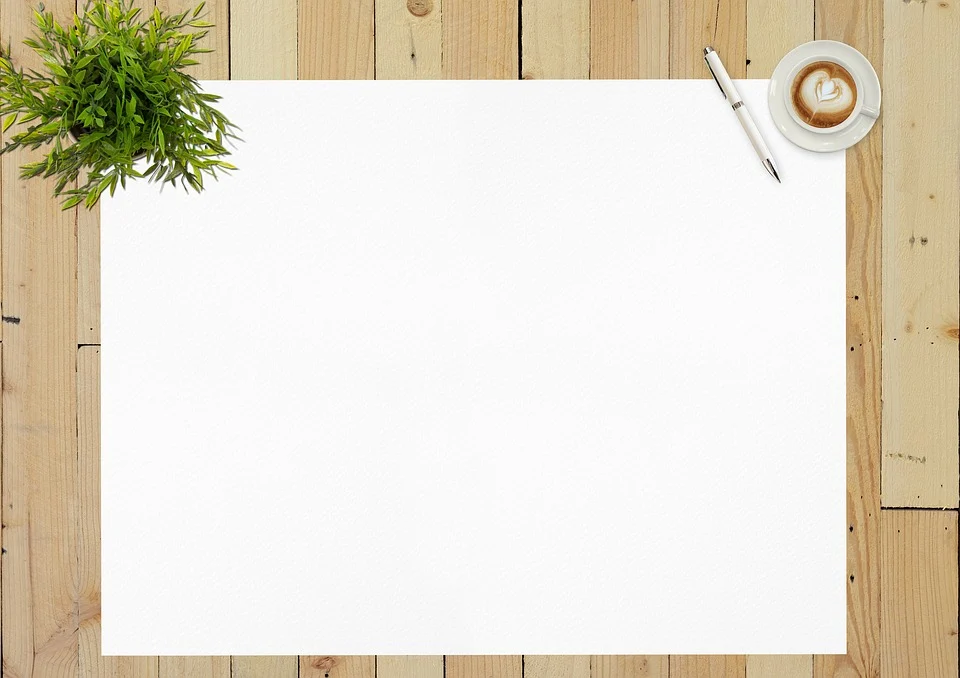 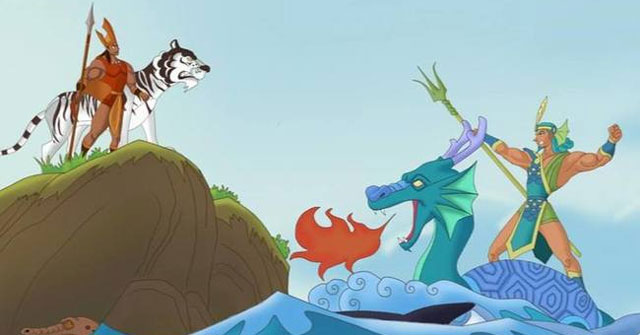 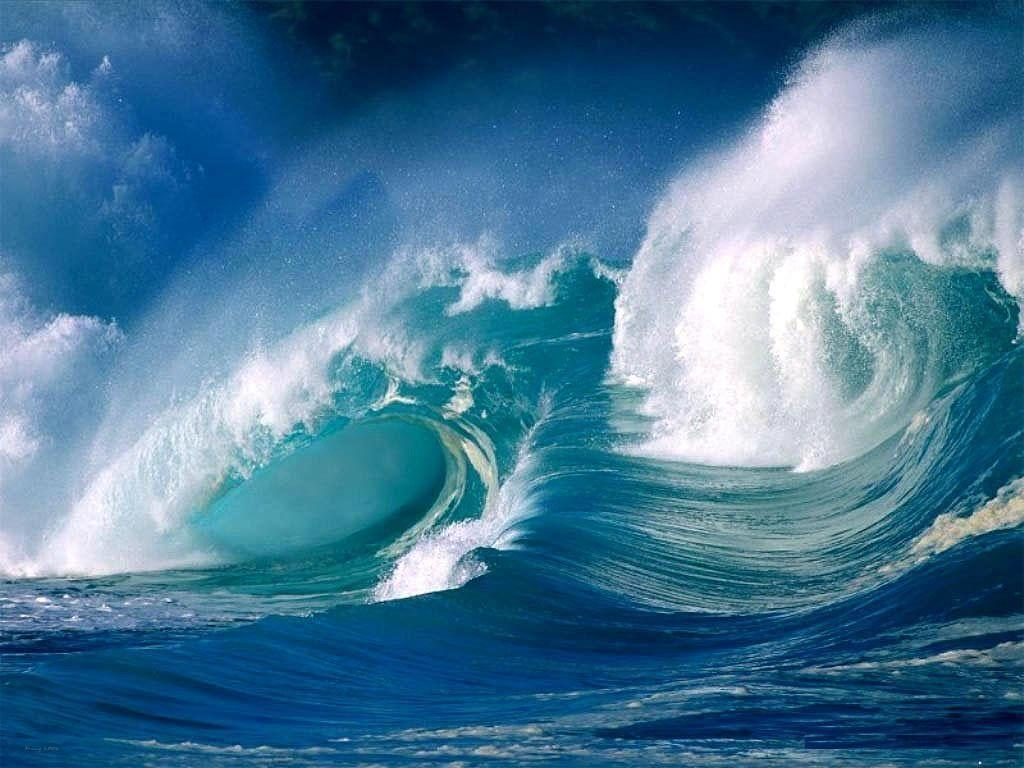 Hắn bắt tôi cầm đèn pin còn hắn cúi xuống, sờ soạng dưới đáy. Cái hố đã vô tình trở thành một hố rác với đủ các loại sỏi cát, lá khô, giấy vụn,…
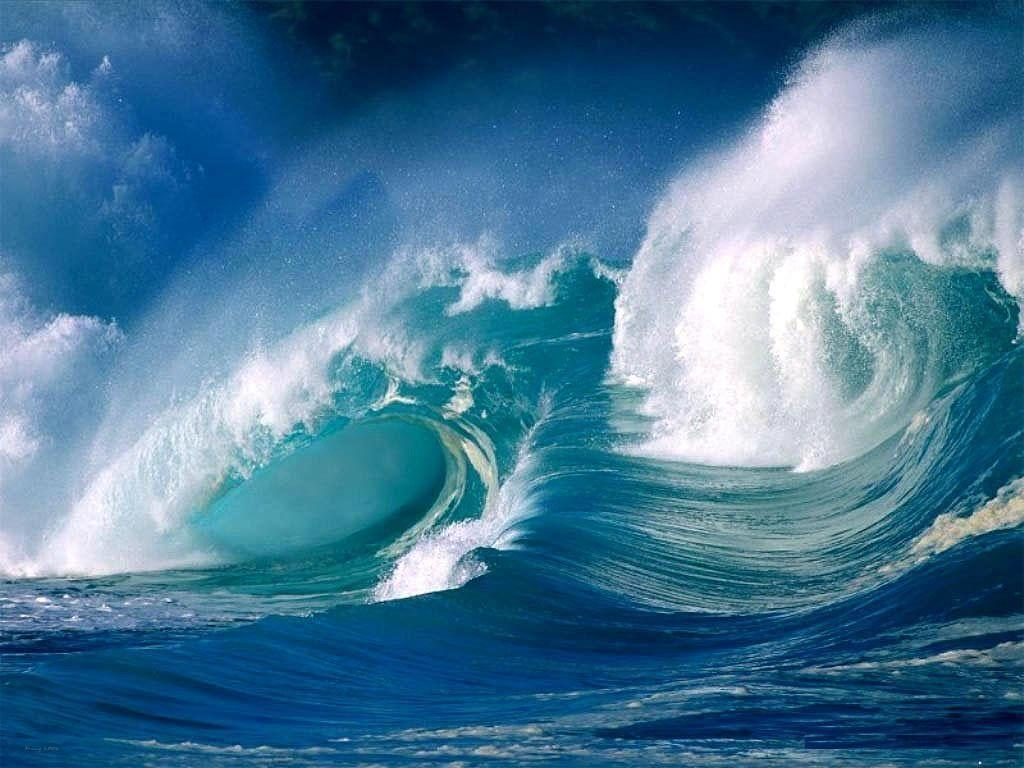 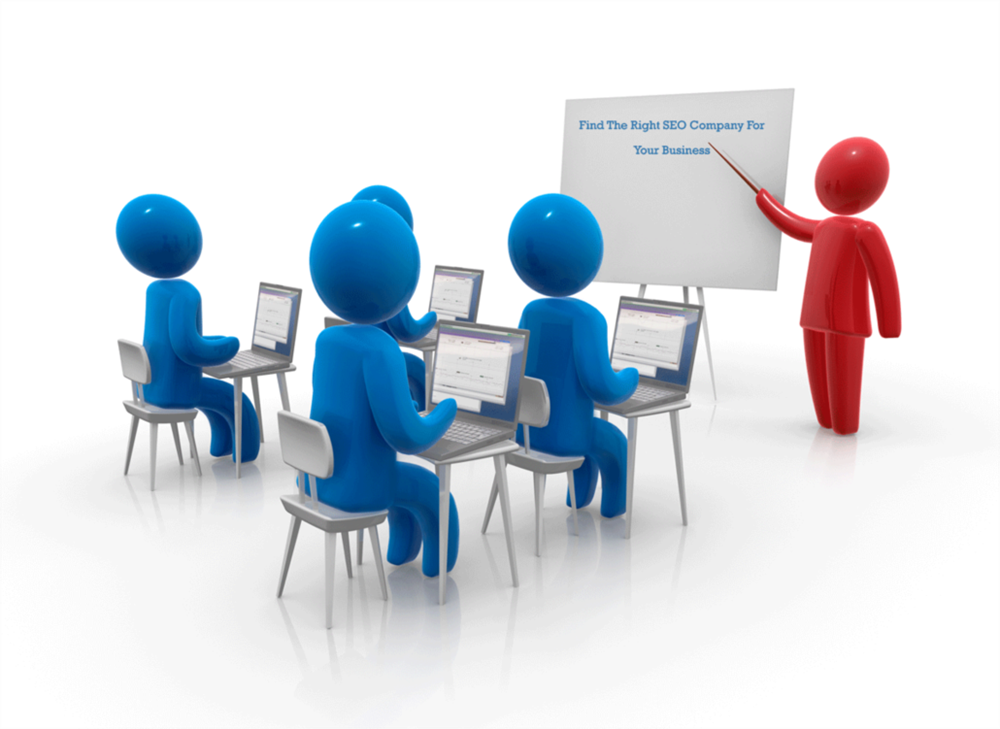 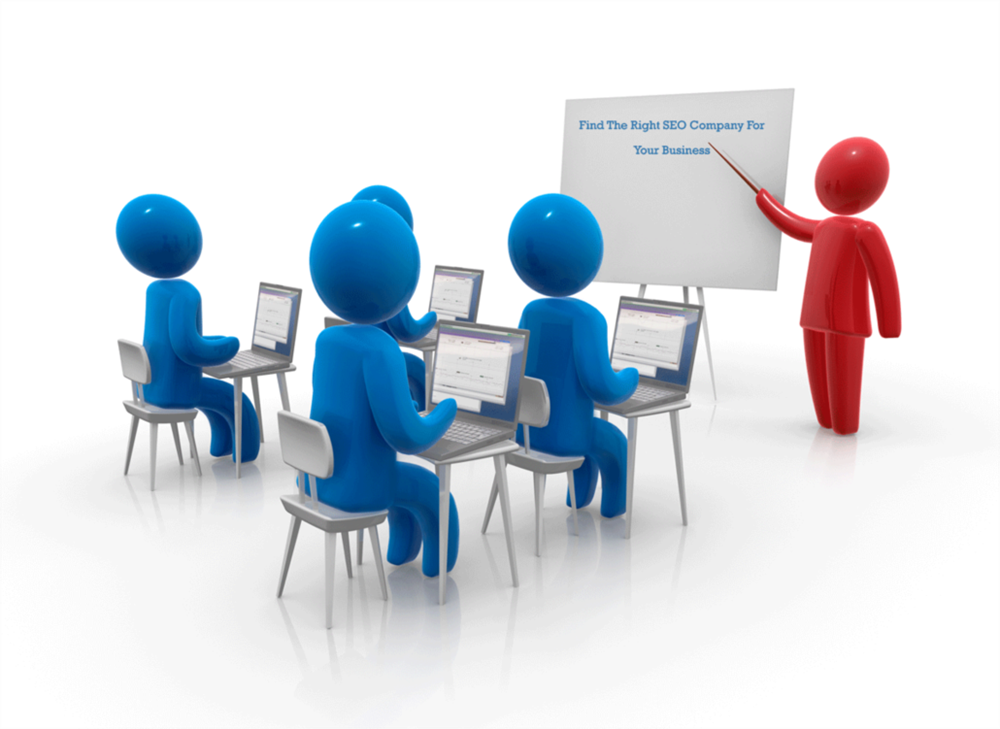 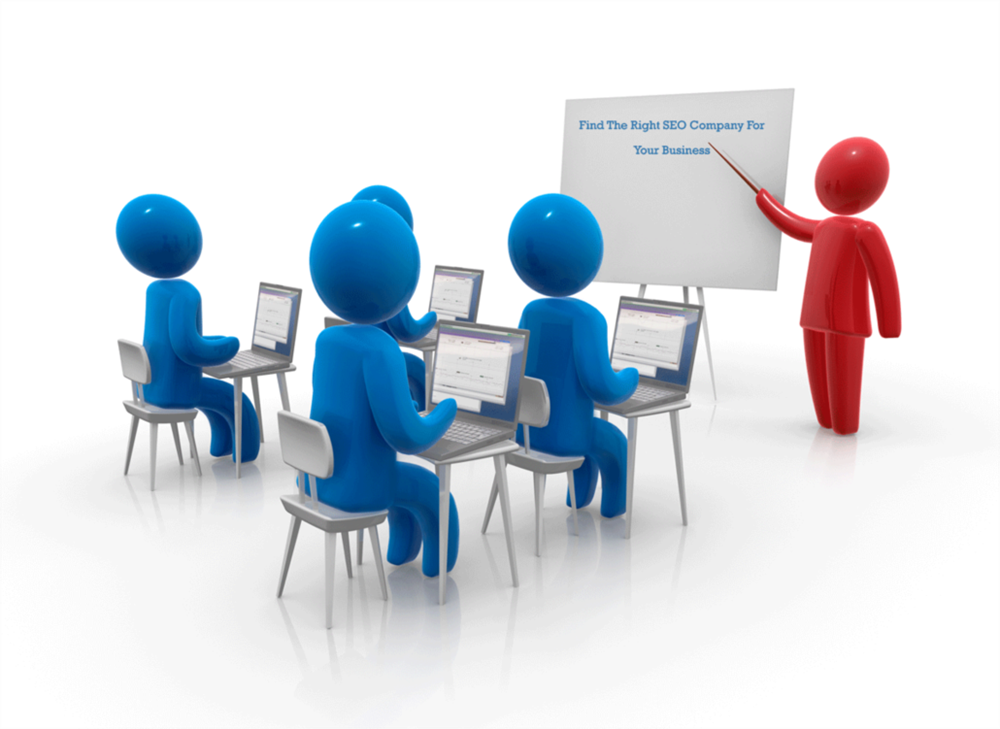 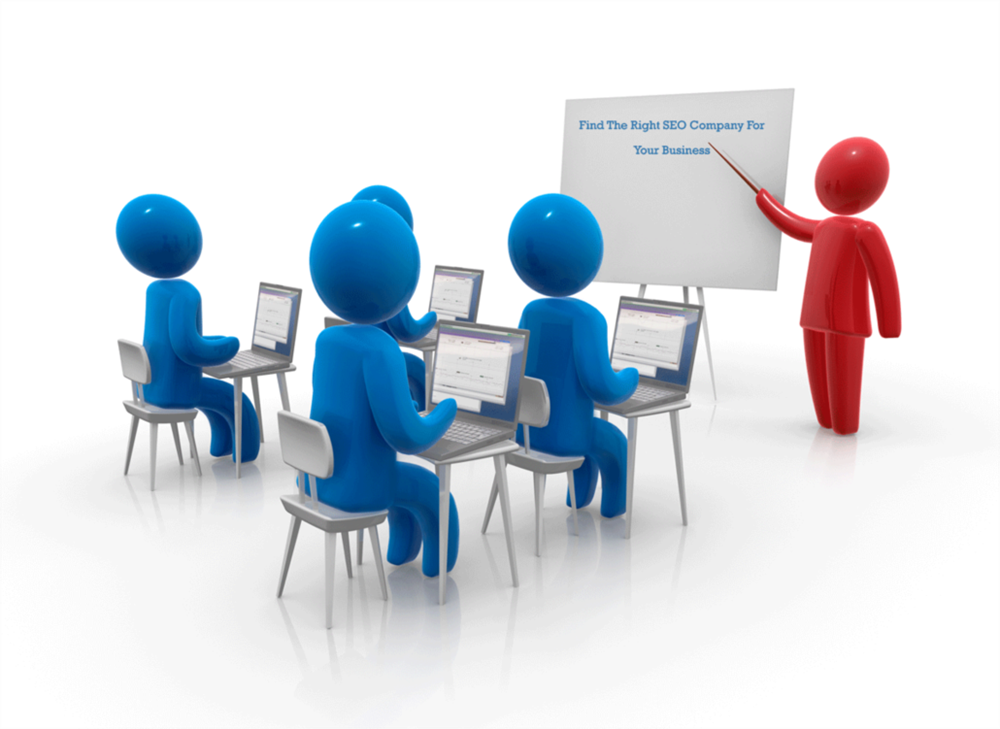 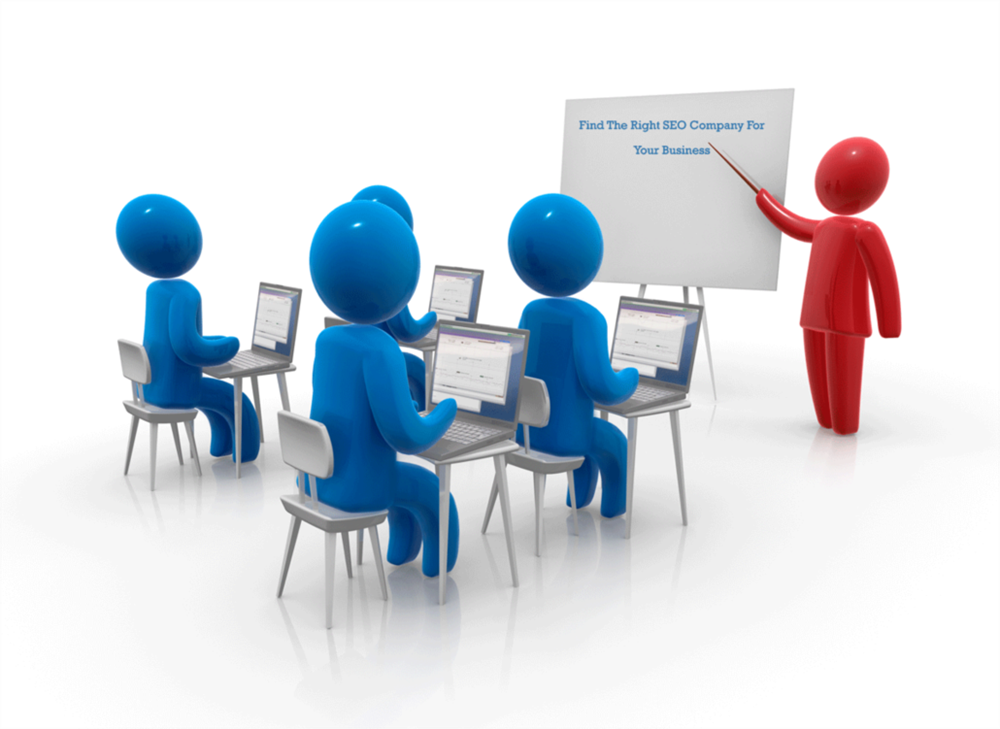 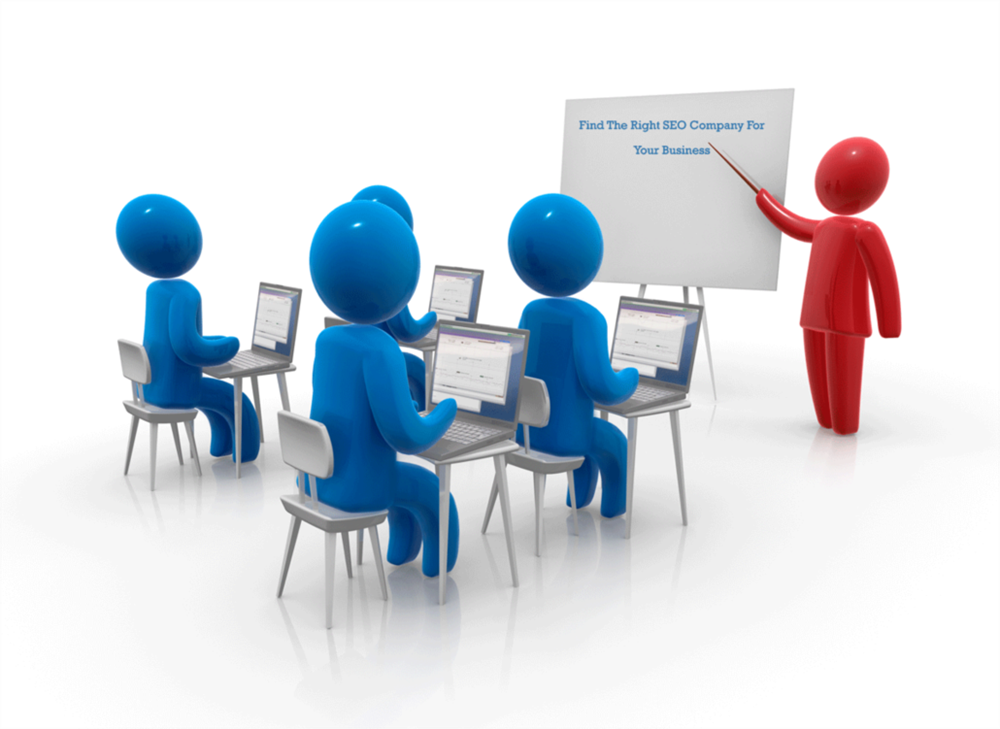 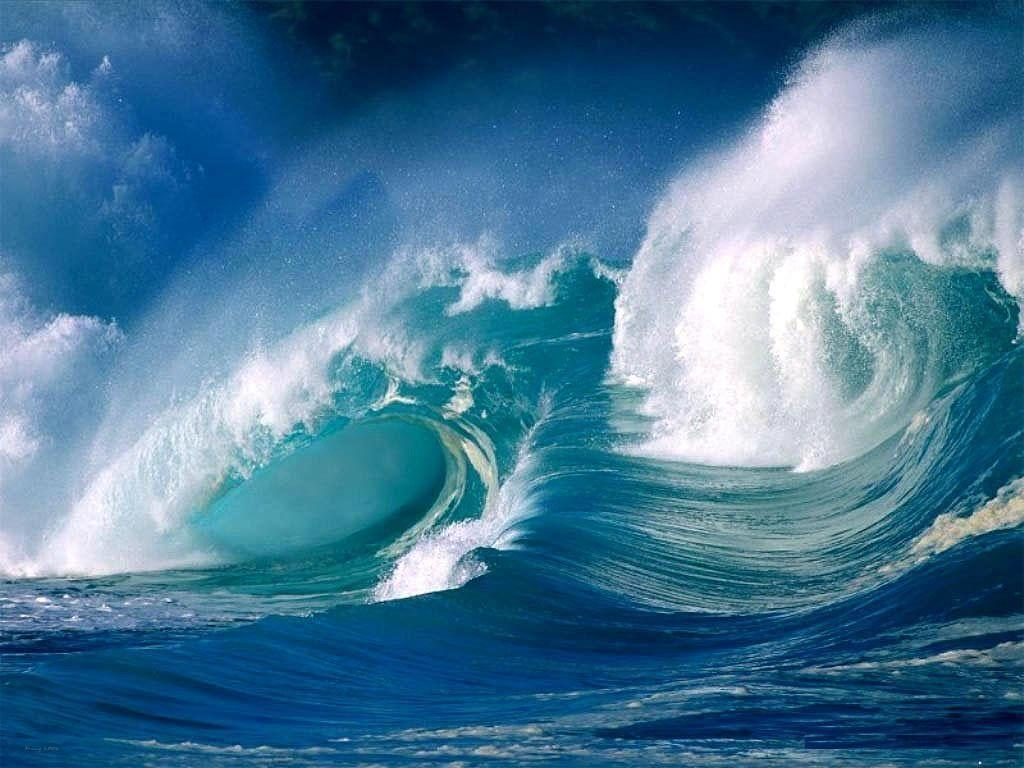 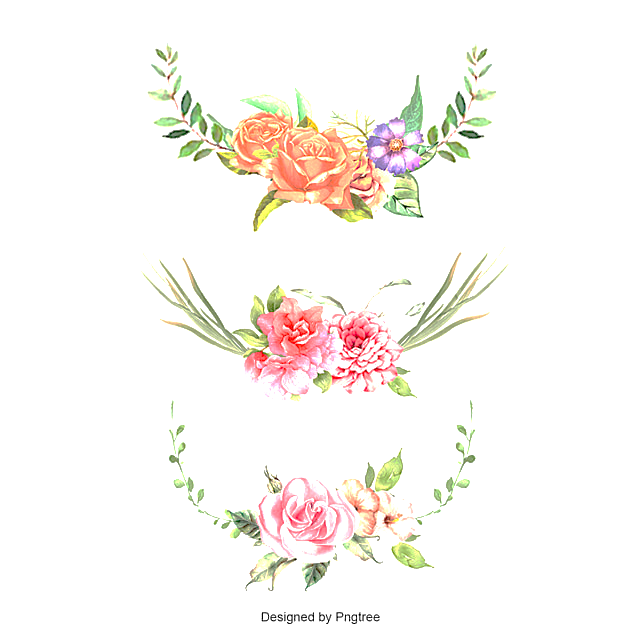 THỰC HÀNH TIẾNG VIỆT
KHỞI ĐỘNG
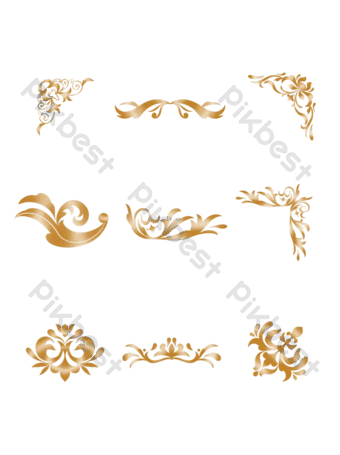 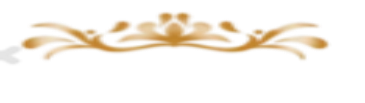 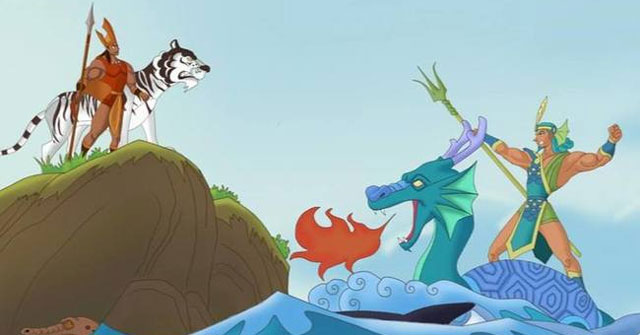 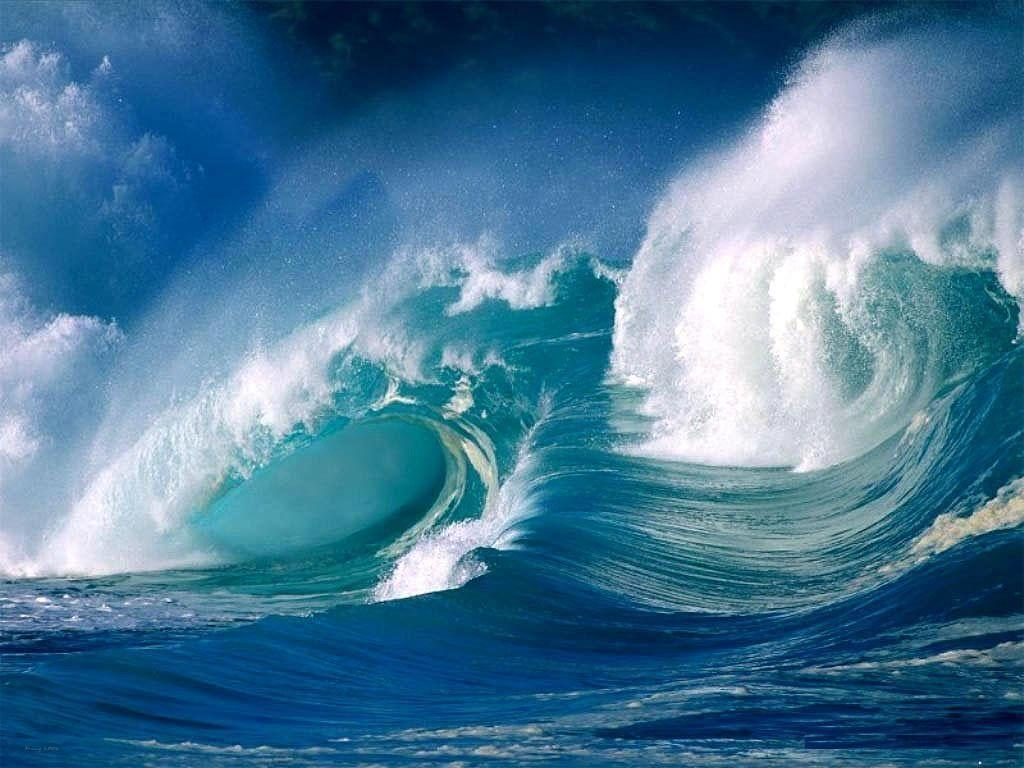 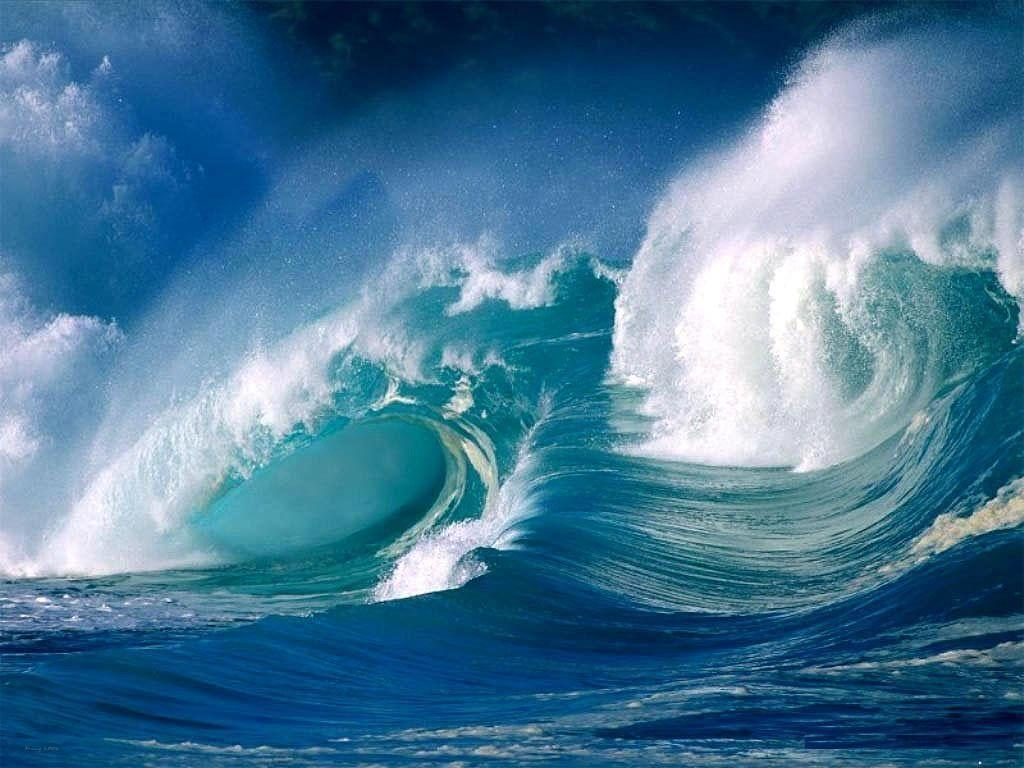 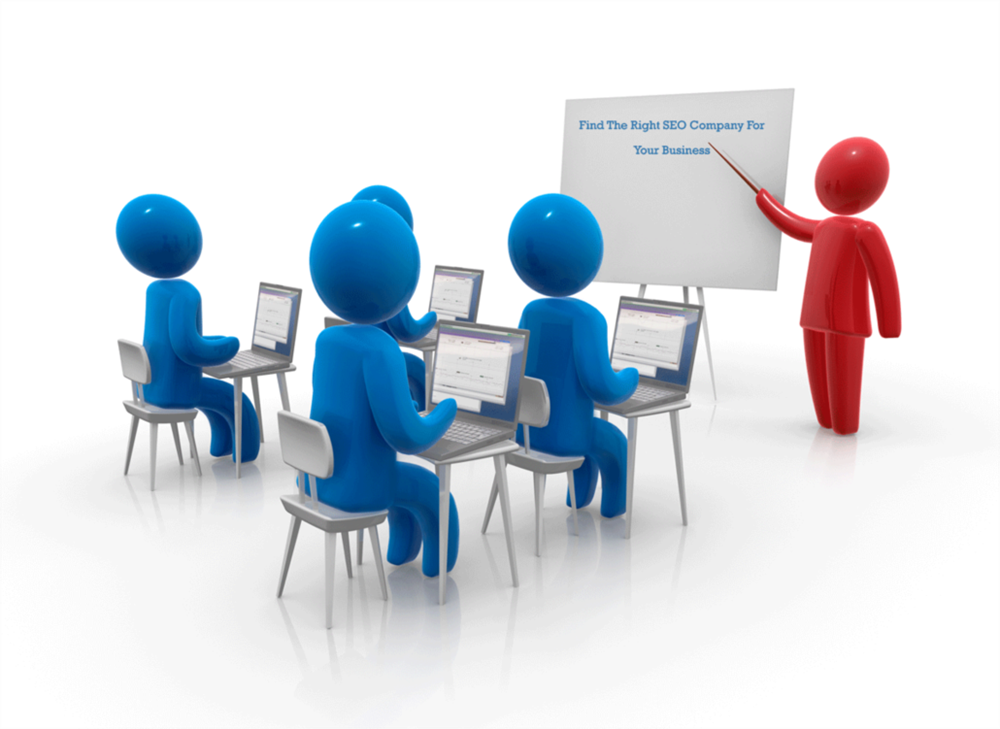 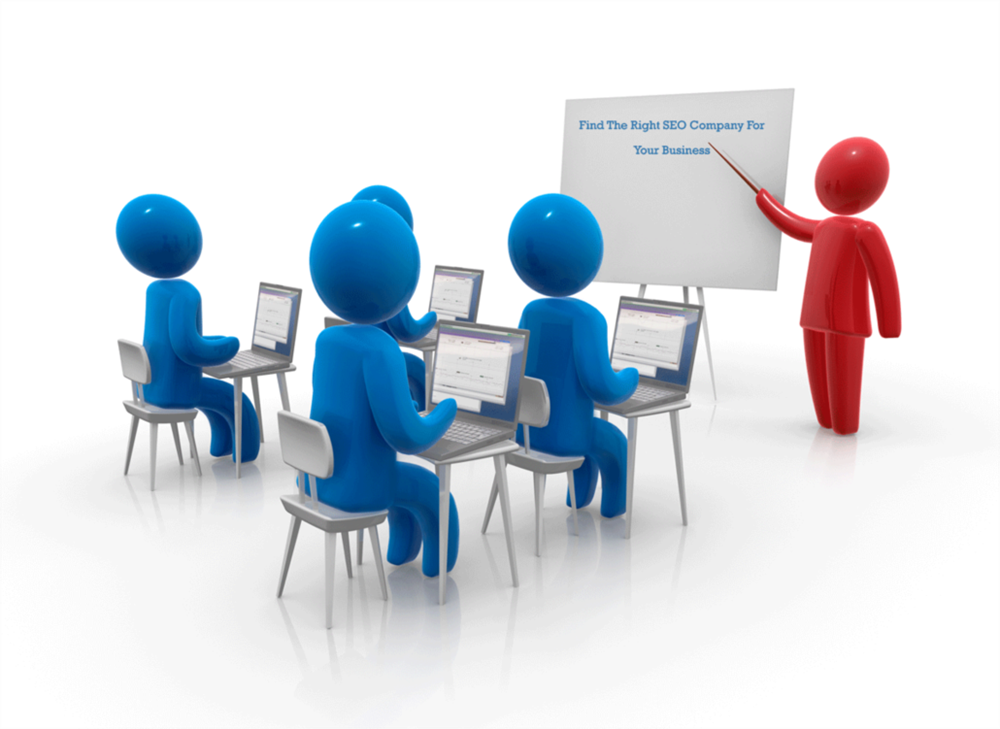 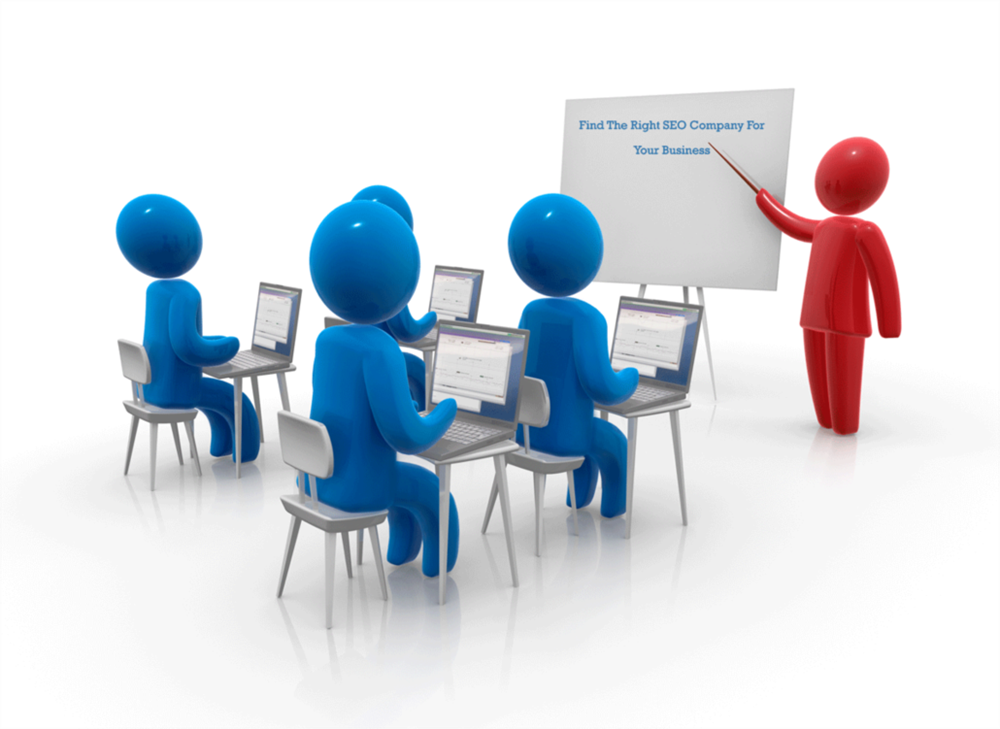 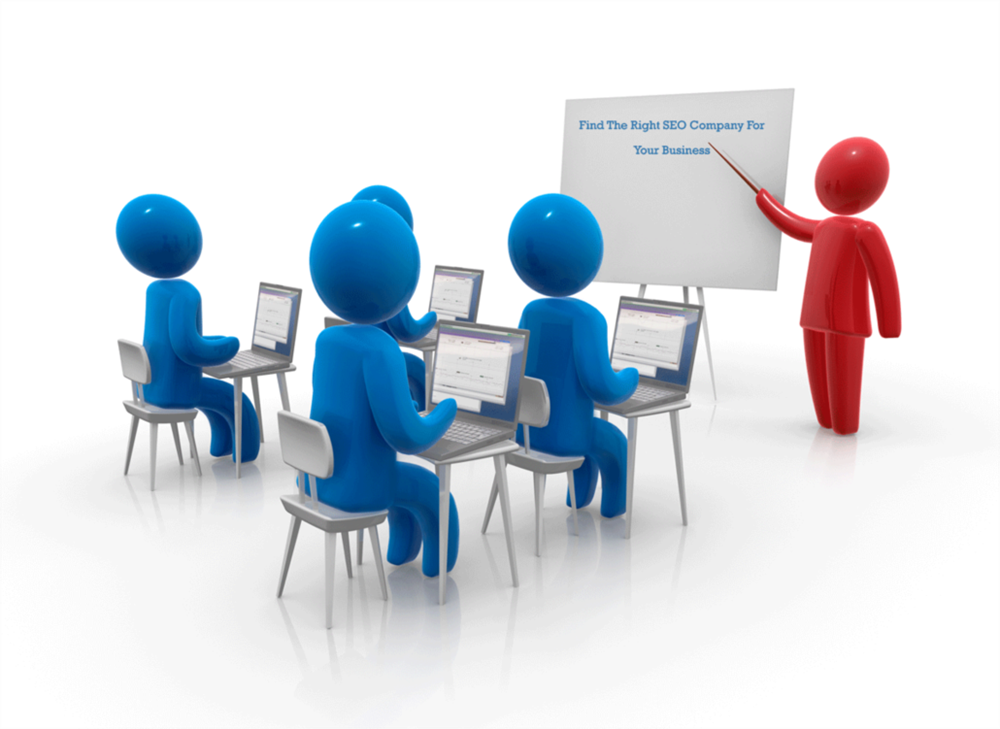 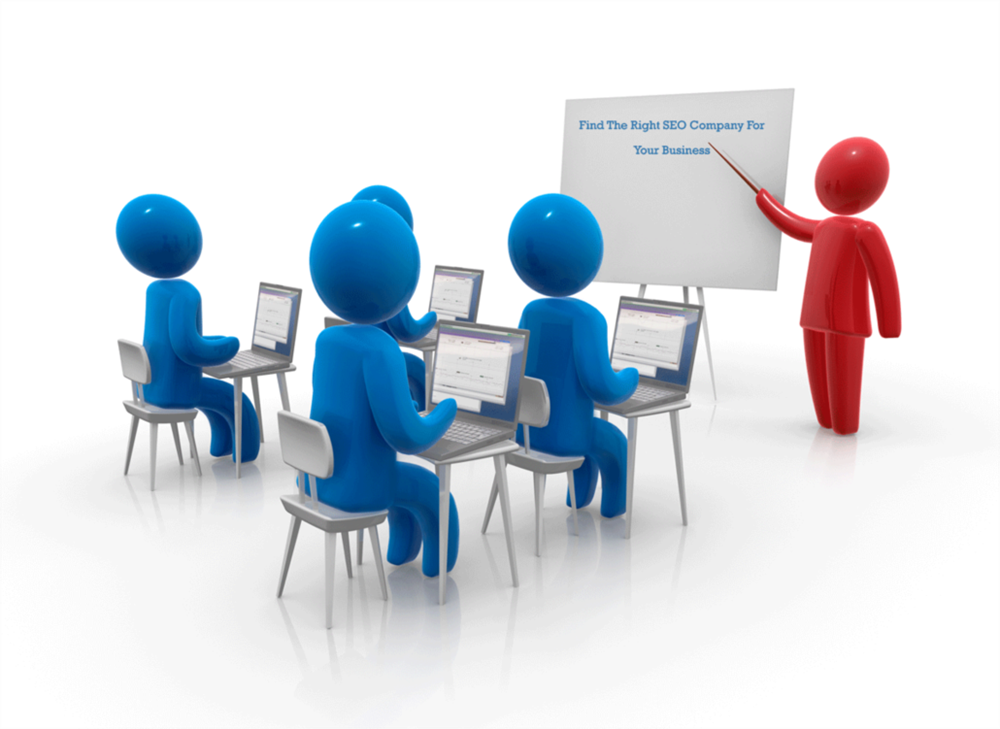 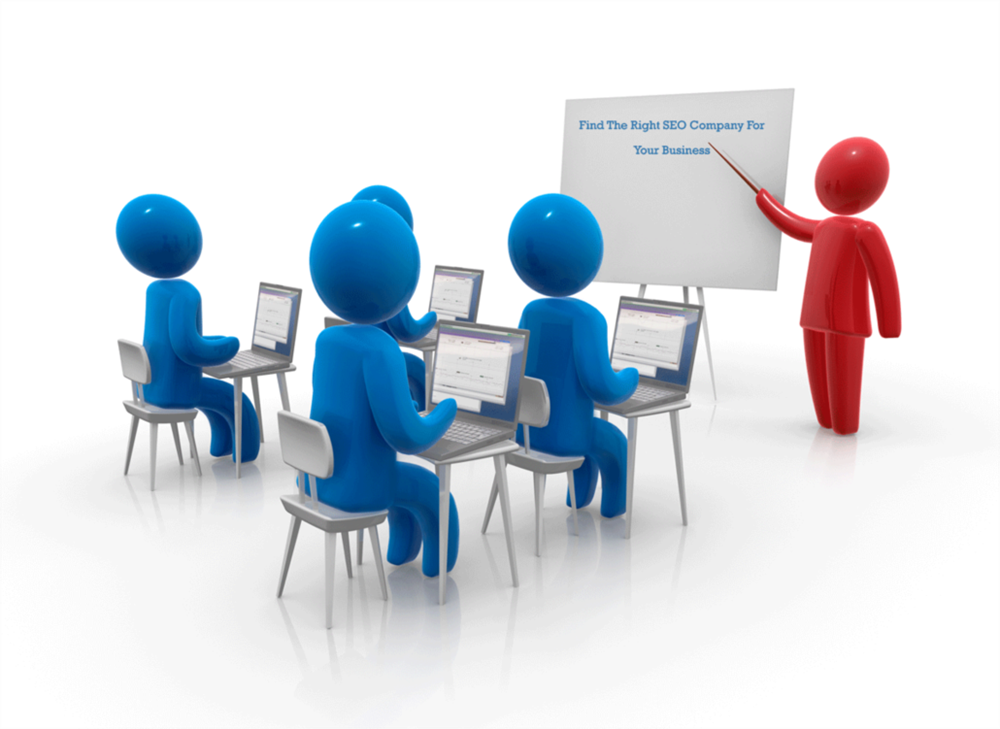 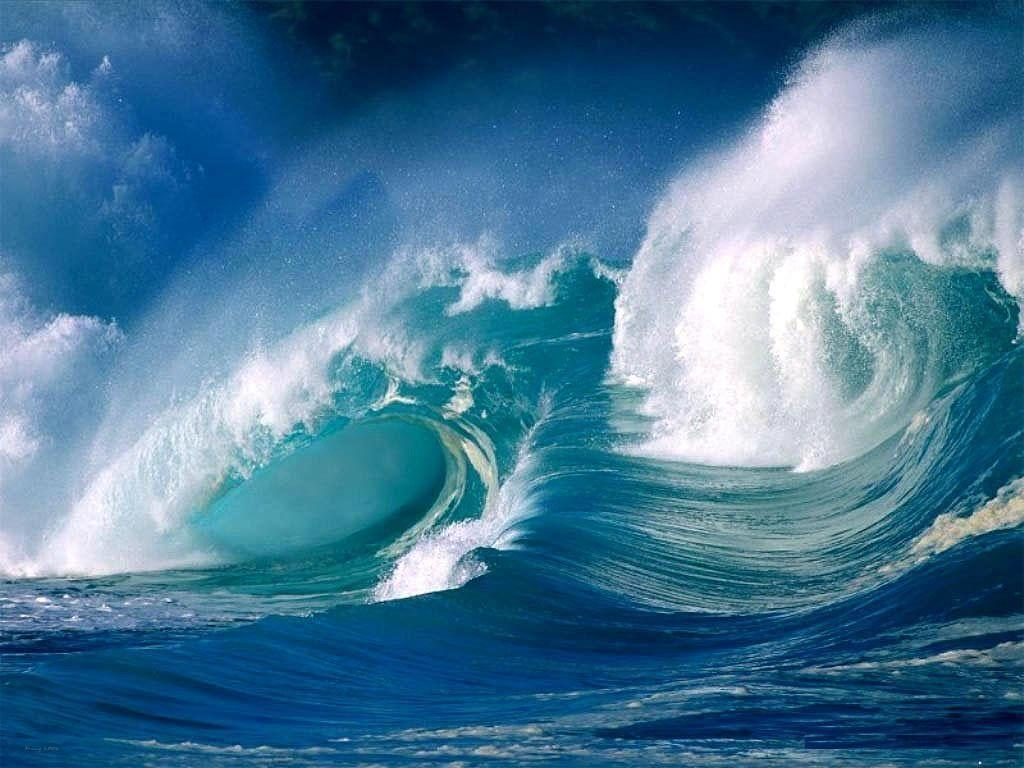 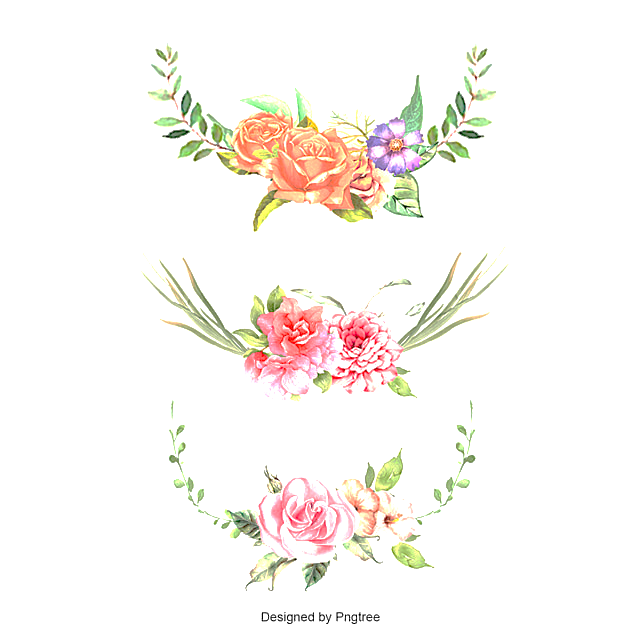 THỰC HÀNH TIẾNG VIỆT
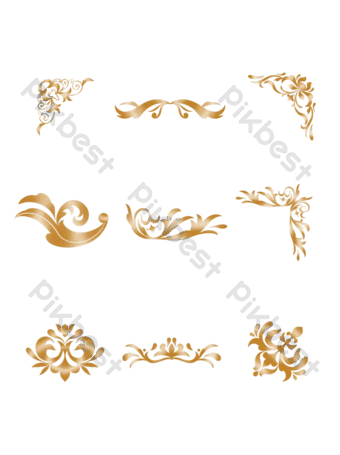 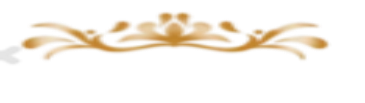 HÌNH THÀNH KIẾN THỨC
1. Ví dụ:
Đọc các câu văn sau, tìm và cho biết công dụng của dấu chấm lửng ? Rút ra công dụng của dấu chấm lửng?
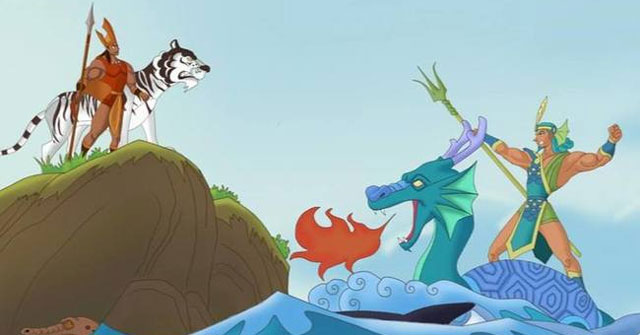 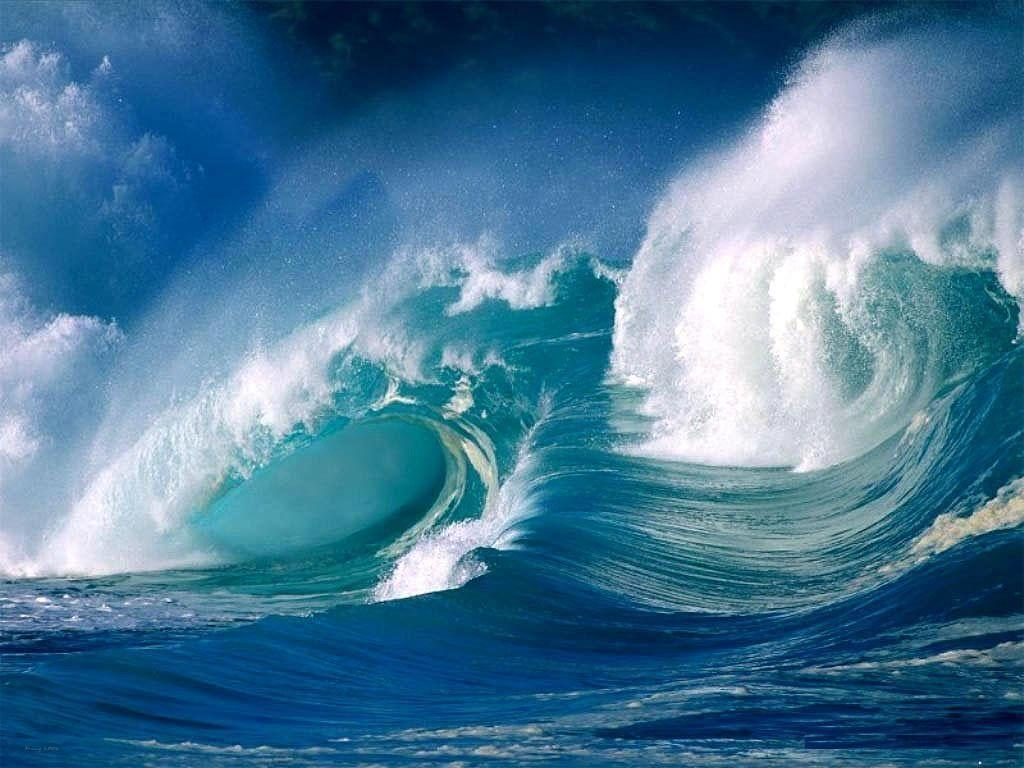 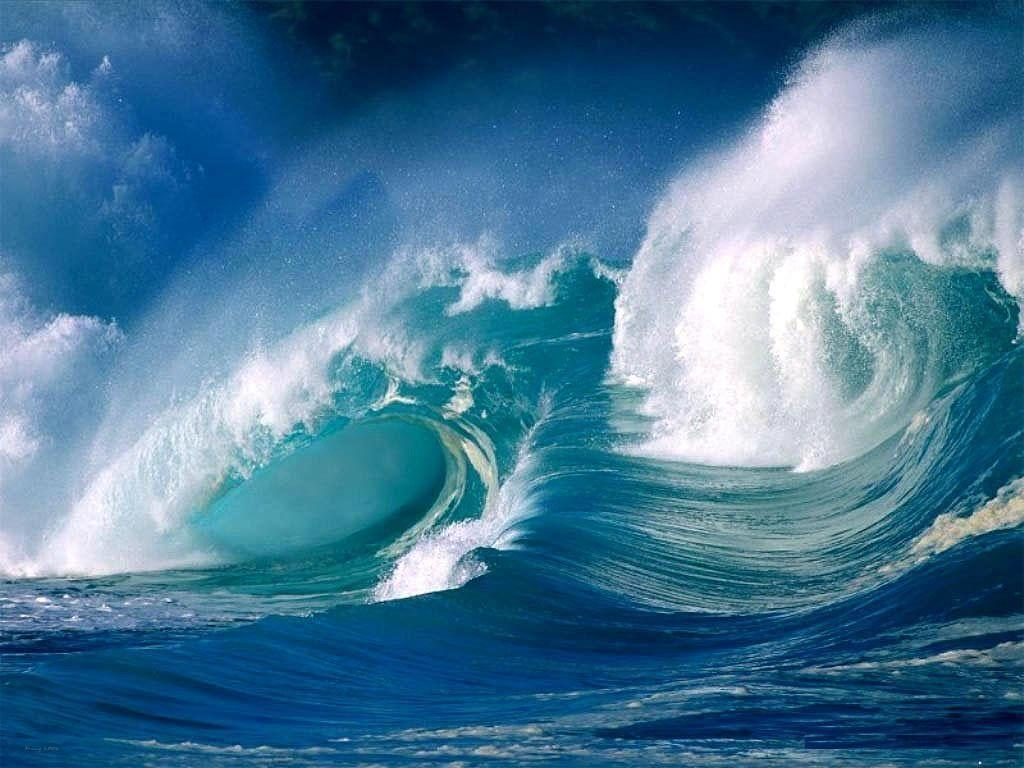 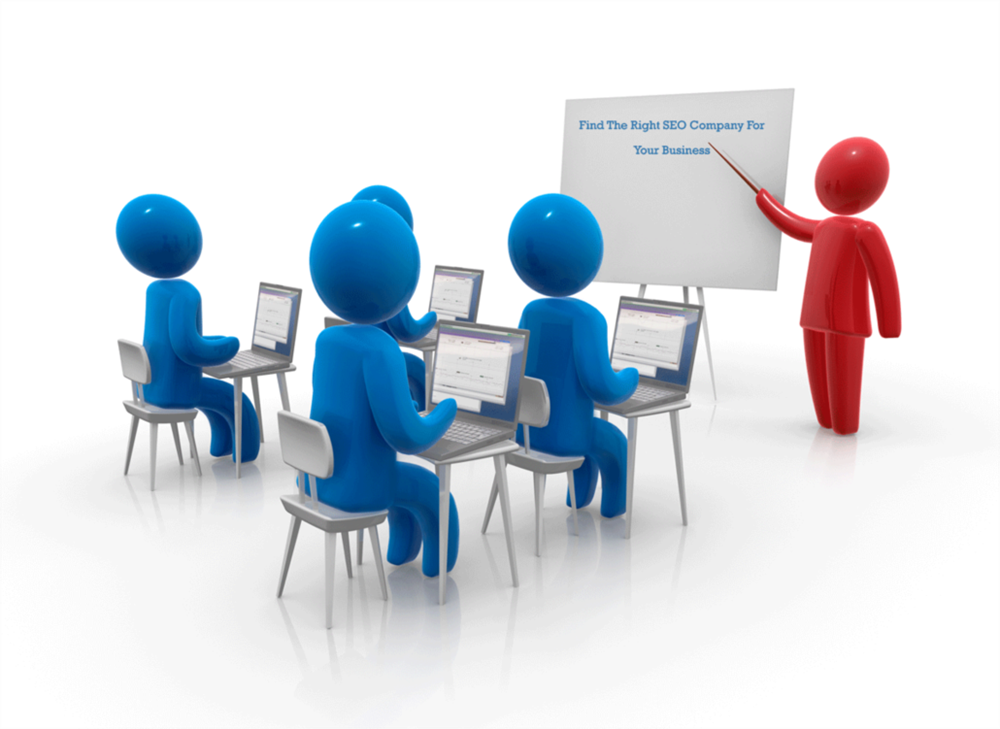 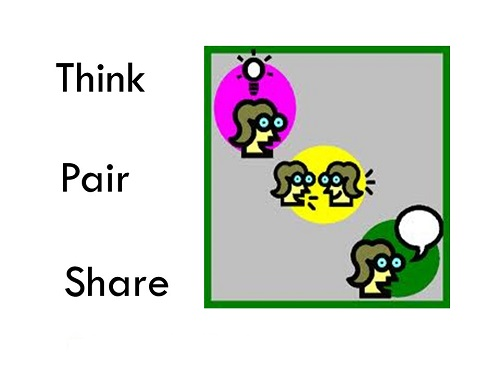 a) Sau khi có vẻ đã hài lòng, nó lôi trong túi ra ba bốn lọ nhỏ, cái màu đỏ. cái màu vàng, cái màu xanh lục,… đểu do nó tự chế.
(Tạ Duy Anh. Bức tranh của em gái tôì)
c) Tôi đả đọc đâu đó một câu rát hay: "Chỗ giống nhau nhất của mọi người trên thế gian này là… không ai giống ai cà". 
(Lạc Thanh, xem người ta kìa!)
b) Hay là báy giờ em nghĩ thổ này… Song anh có cho phép nói em mớì dám nói…
(Tô Hoài. Dế Mèn phiêu lưu kí)
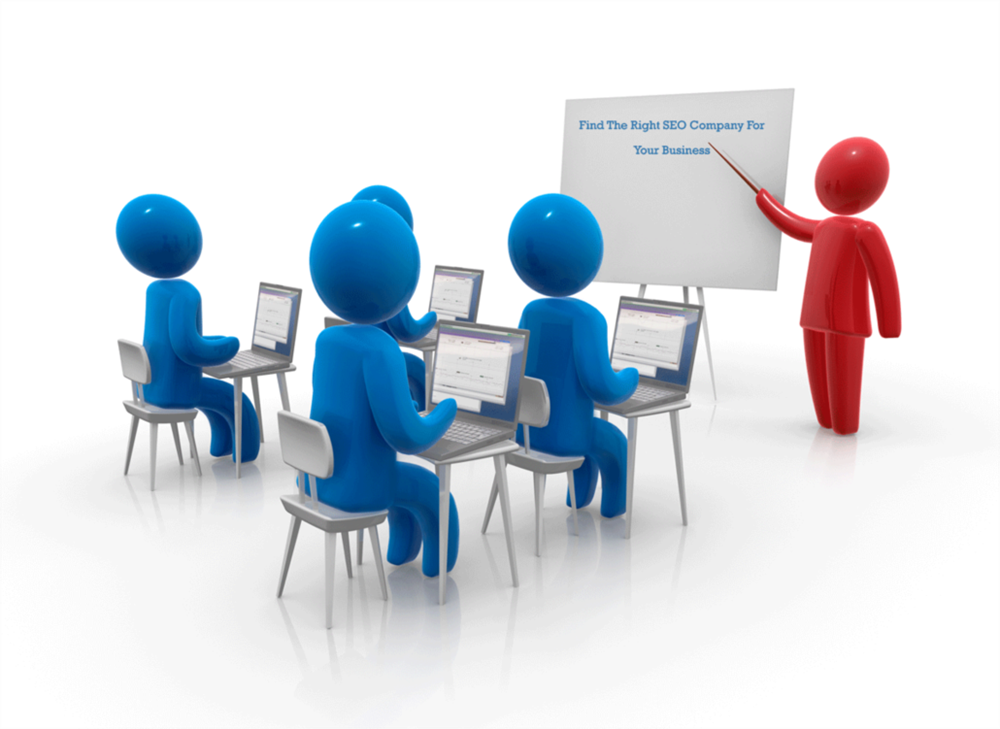 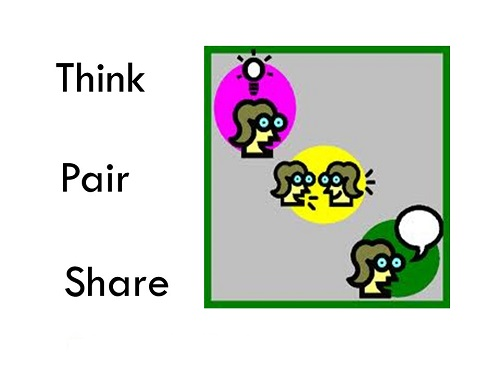 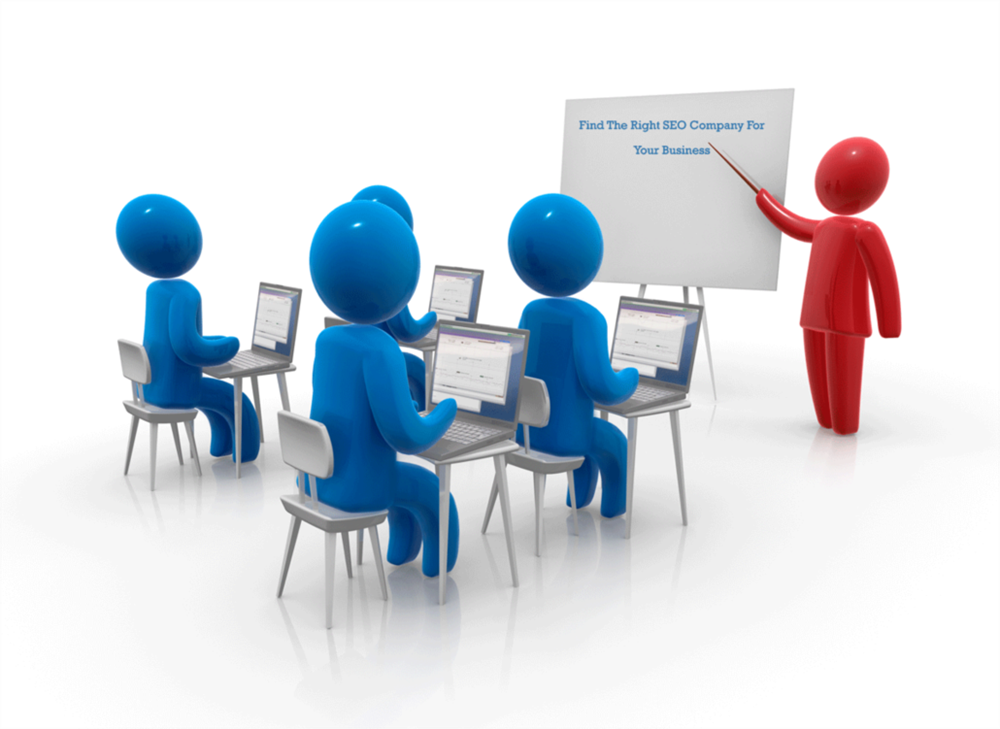 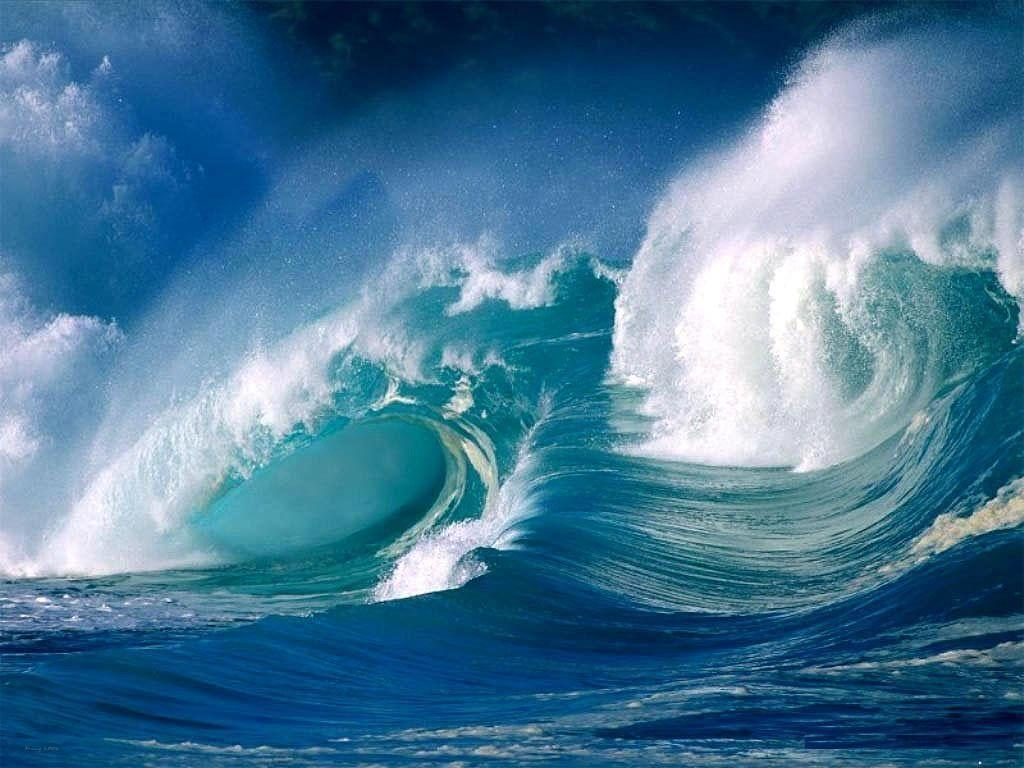 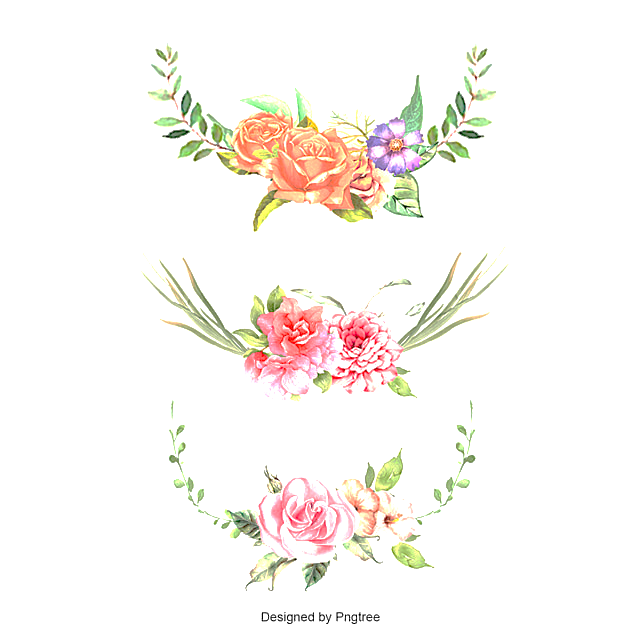 THỰC HÀNH TIẾNG VIỆT
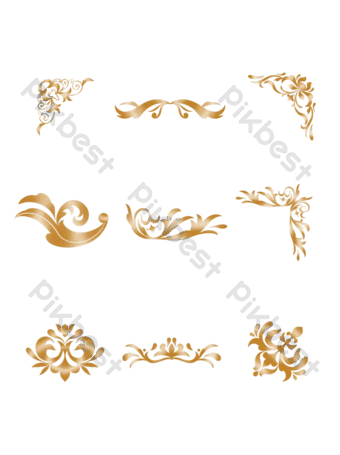 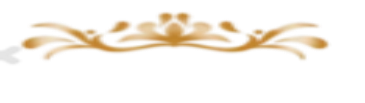 HÌNH THÀNH KIẾN THỨC
I. Dấu chấm phẩy
1. Ví dụ:
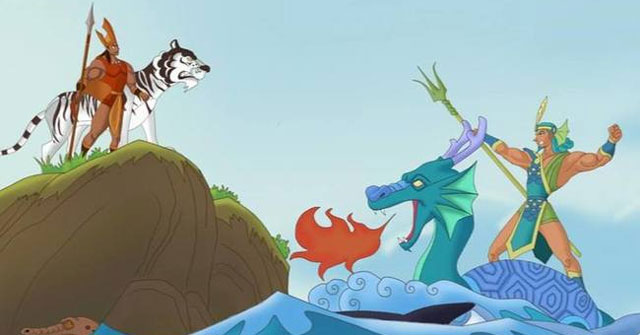 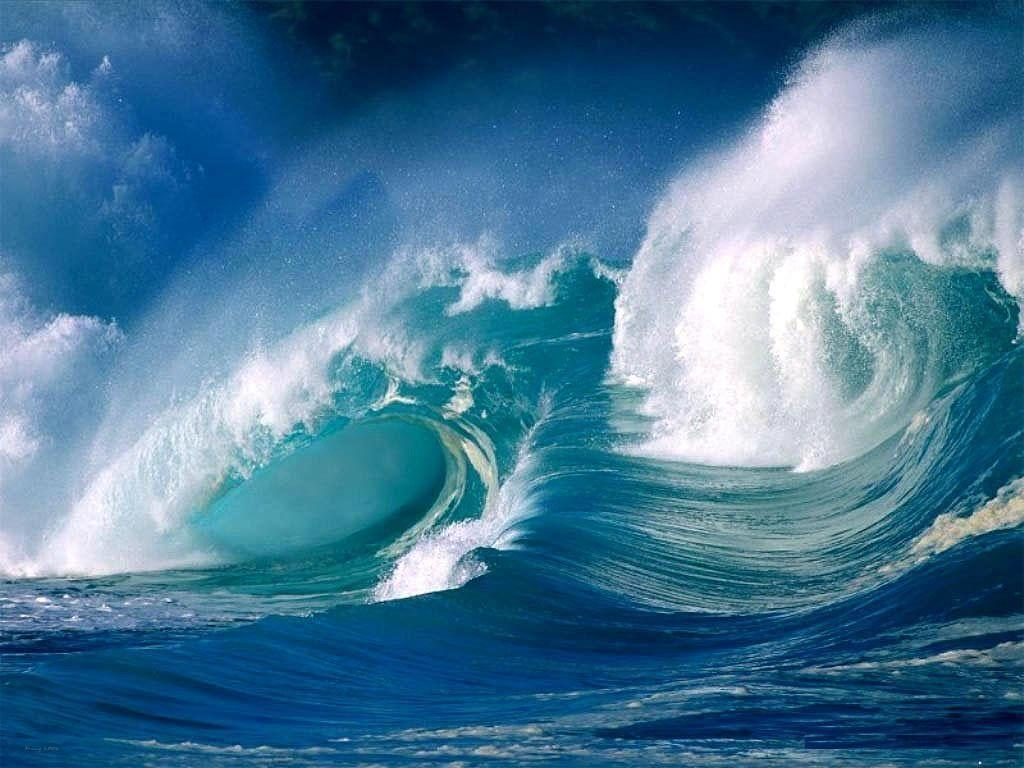 a) Dấu chấm lửng phối hợp với dấu phẩy ngầm cho biết nhiều  sự vật, hiện tượng tương tự chưa liệt kê hết.
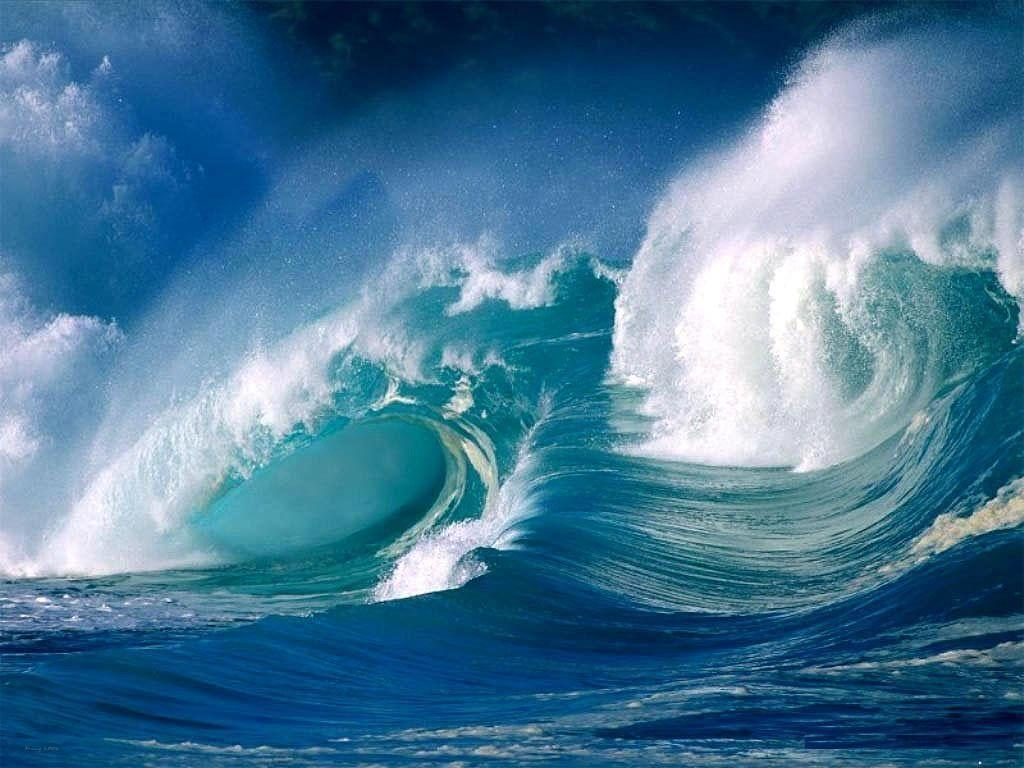 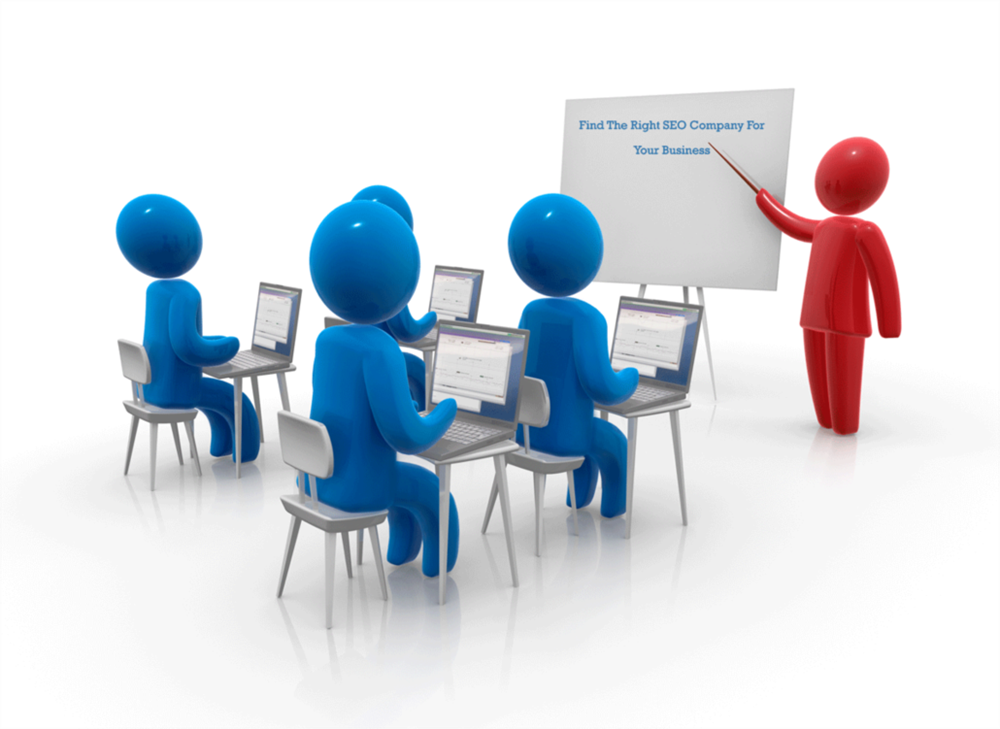 b) Dấu chấm lửng thể hiện lời nói bỏ dở, ngập ngừng, ngắt quãng.
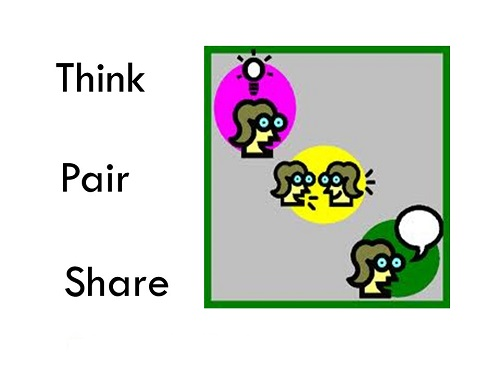 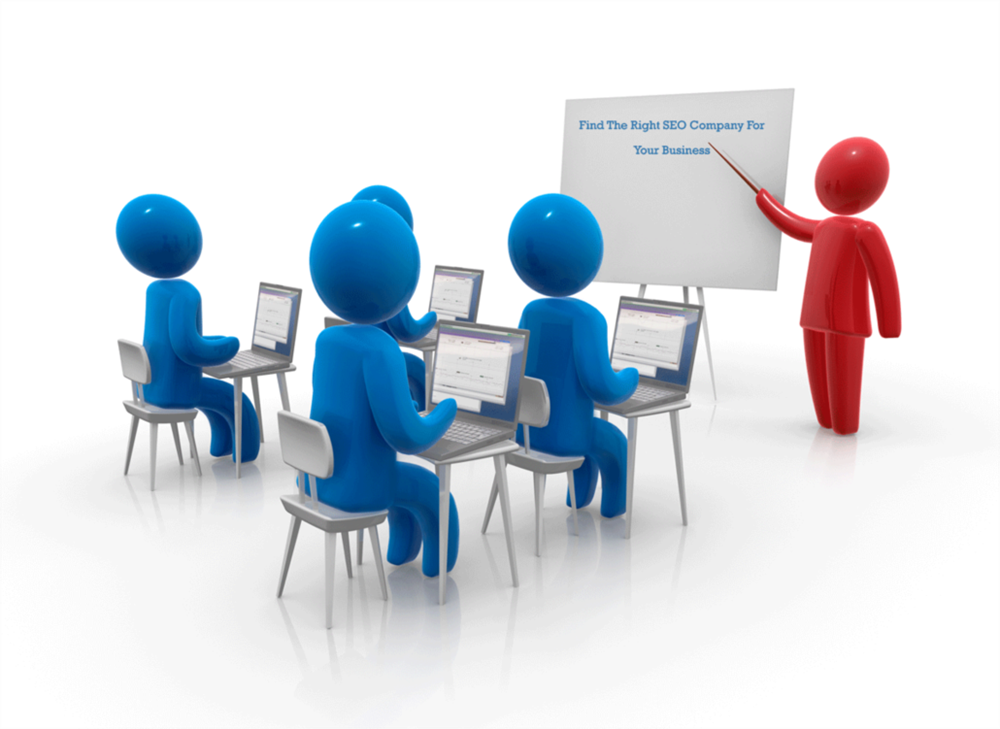 c) Dấu chấm lửng làm giãn nhịp điệu câu vãn, chuẩn bị cho sự xuất hiện cùa một từ ngữ biểu thị nội dung bất ngờ thường có sắc thái hài hước, châm biếm.
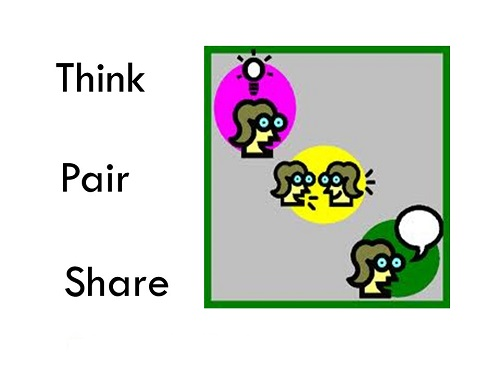 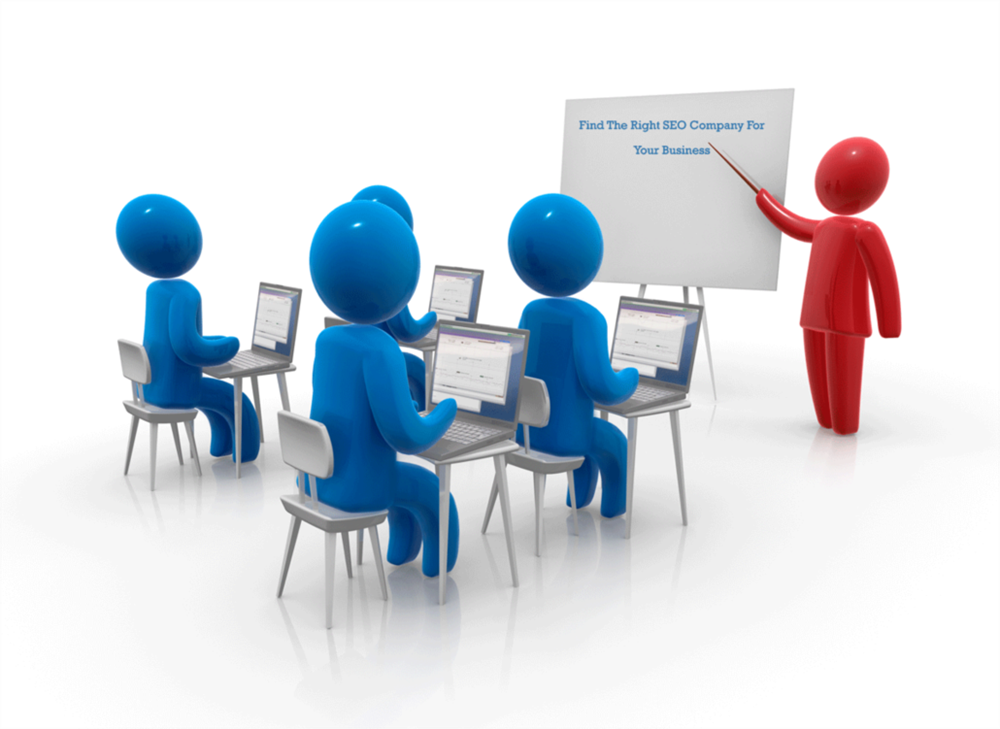 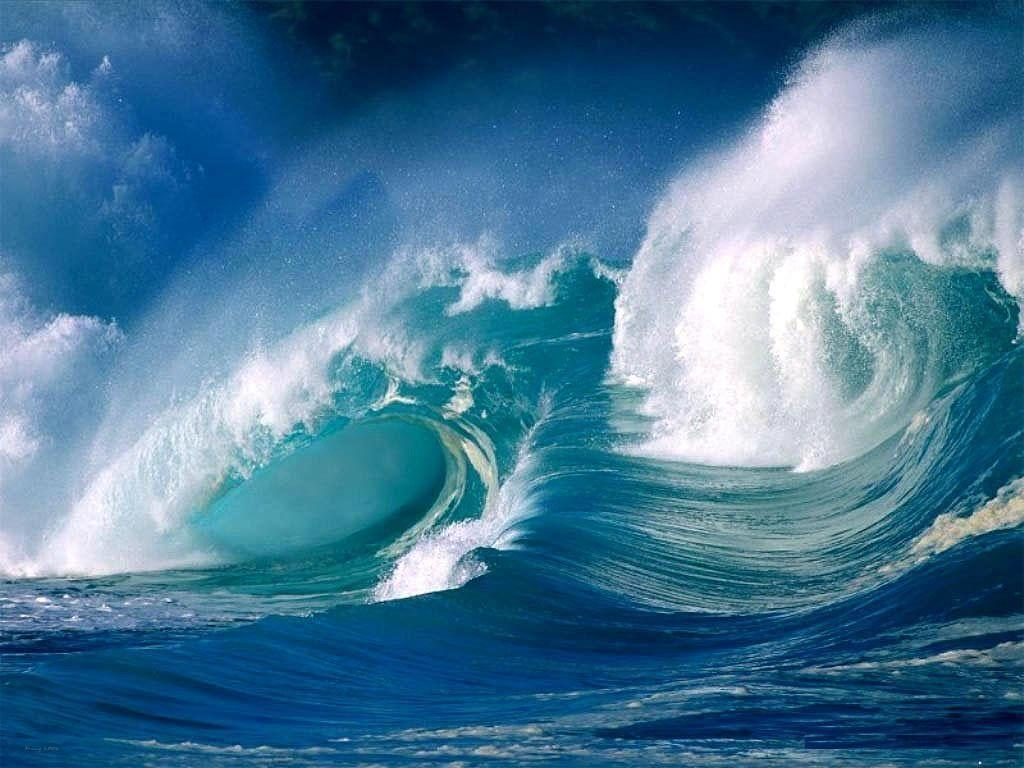 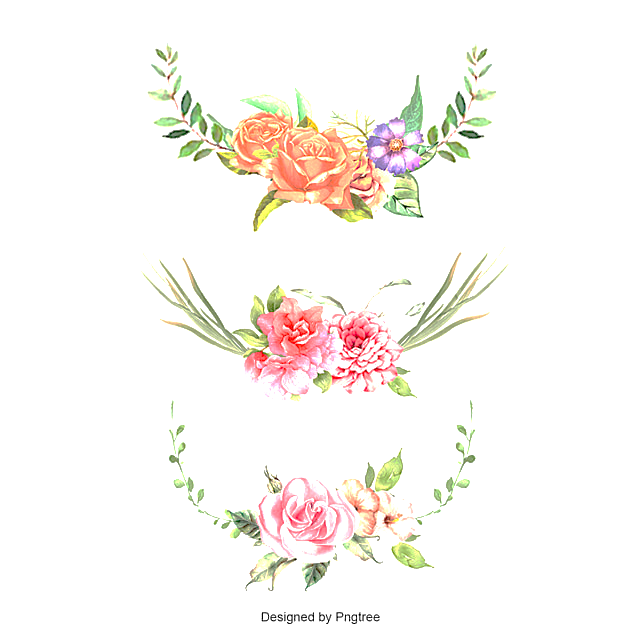 THỰC HÀNH TIẾNG VIỆT
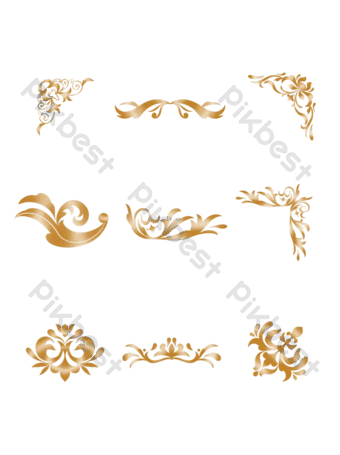 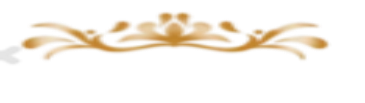 HÌNH THÀNH KIẾN THỨC
2. Kết luận:
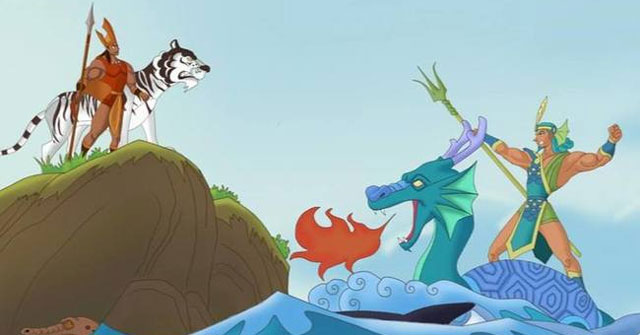 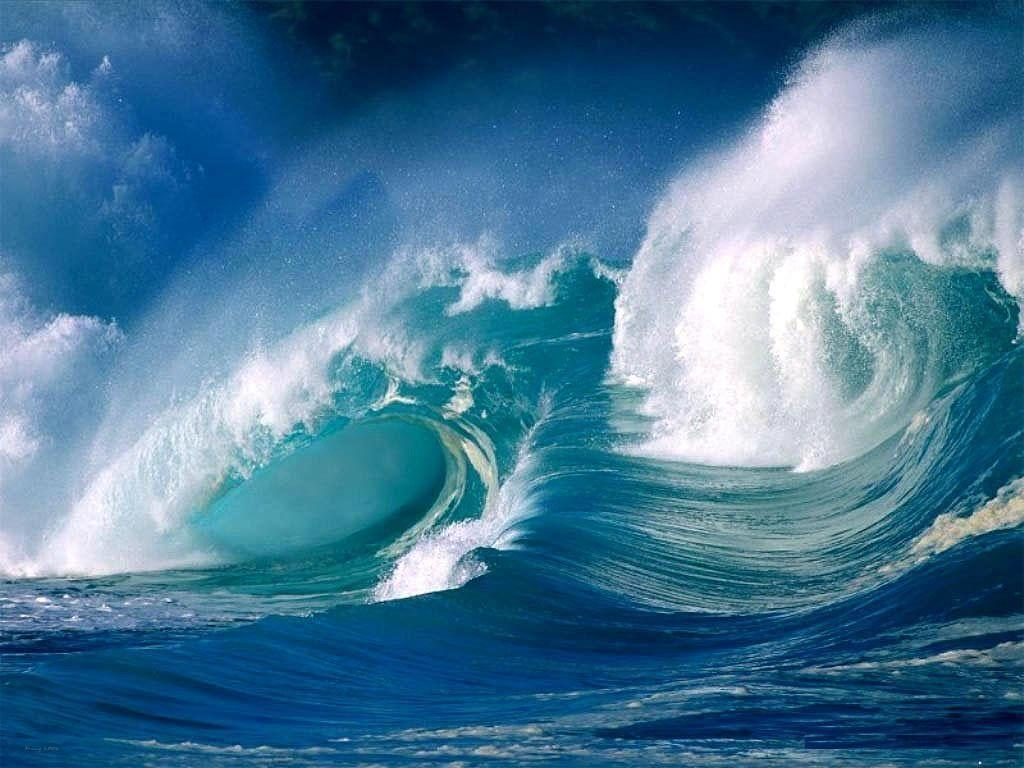 Dấu chấm lửng thể hiện lời nói bỏ dở, ngập ngừng, ngắt quãng.
Dấu chấm lửng làm giãn nhịp điệu câu vãn, chuẩn bị cho sự xuất hiện cùa một từ ngữ biểu thị nội dung bất ngờ thường có sắc thái hài hước, châm biếm.
Dấu chấm lửng phối hợp với dấu phẩy ngầm cho biết nhiều  sự vật, hiện tượng tương tự chưa liệt kê hết.
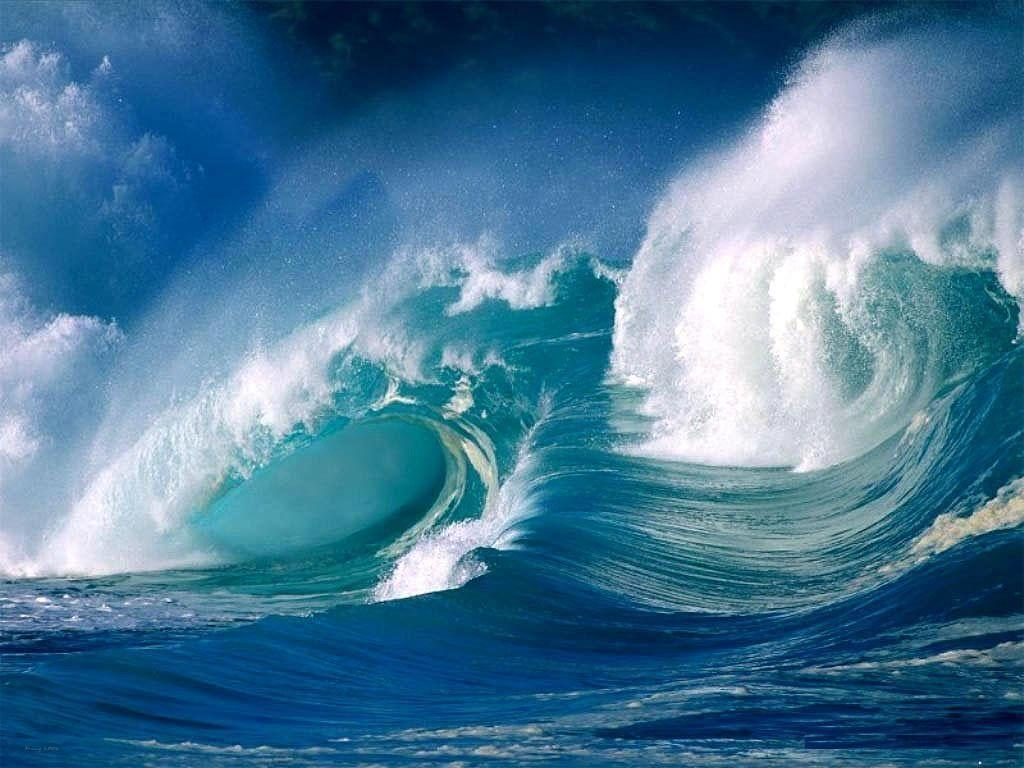 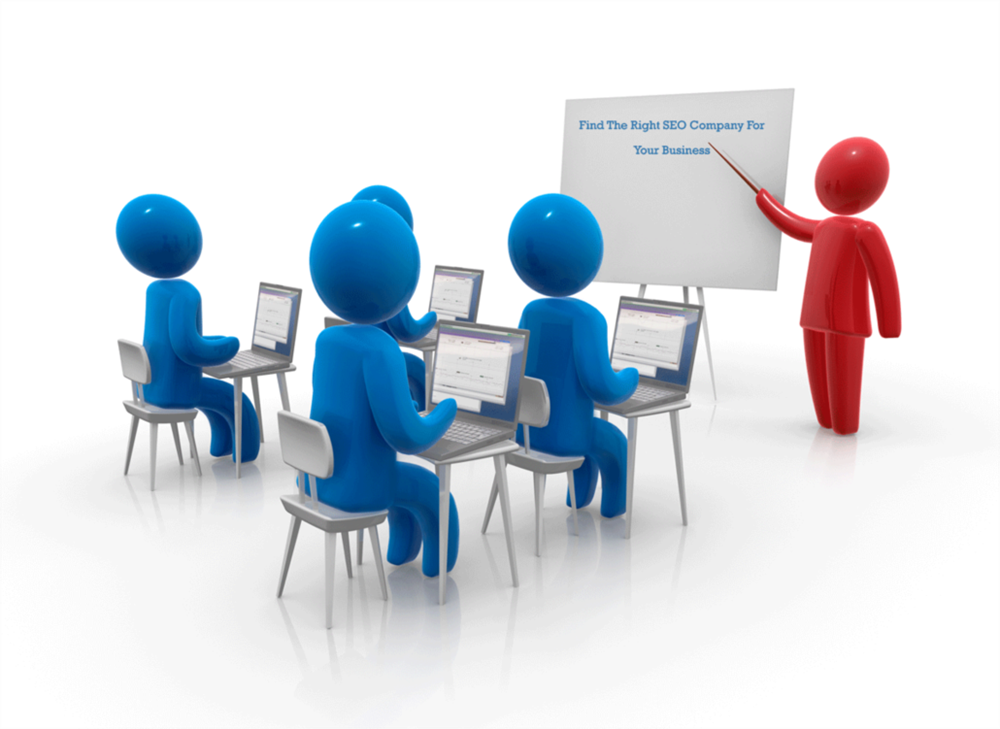 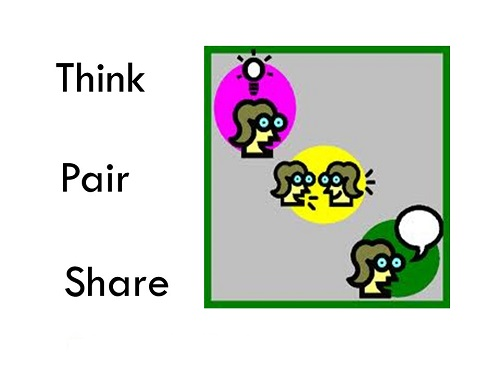 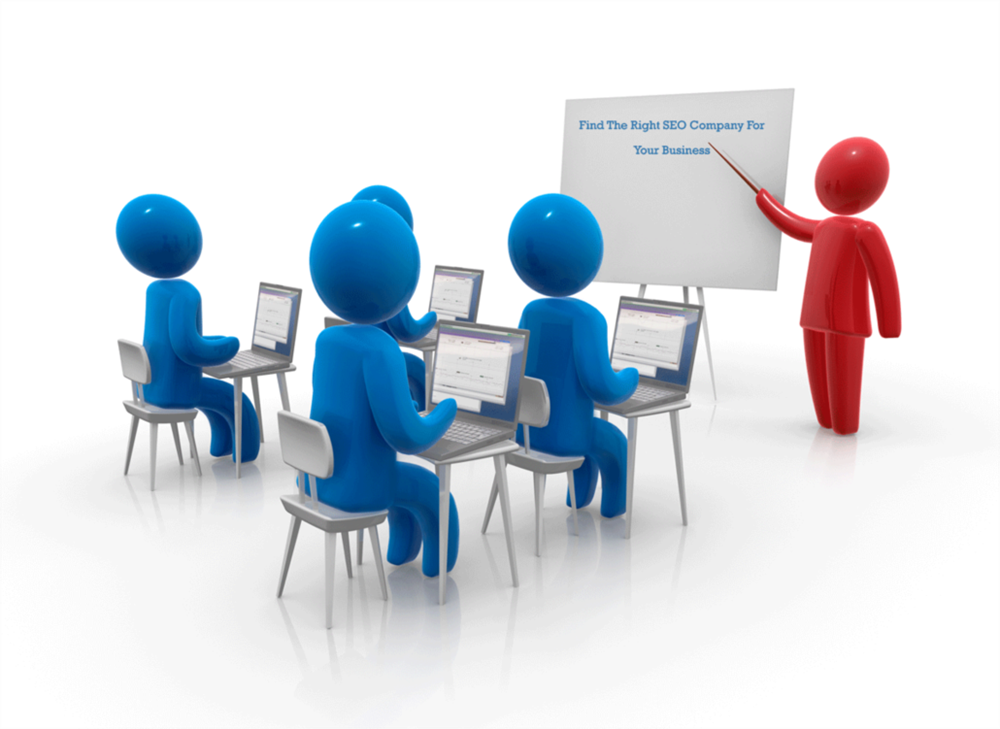 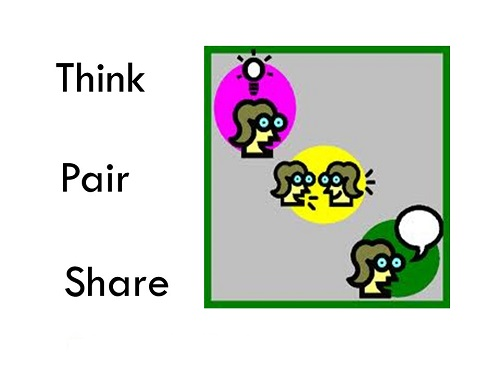 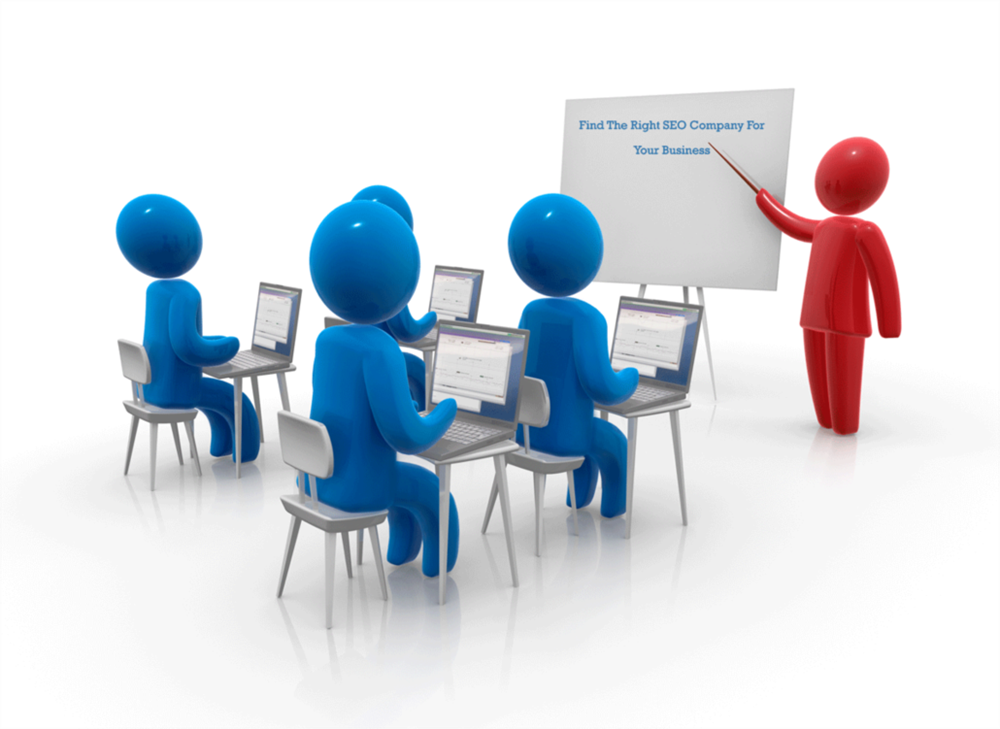 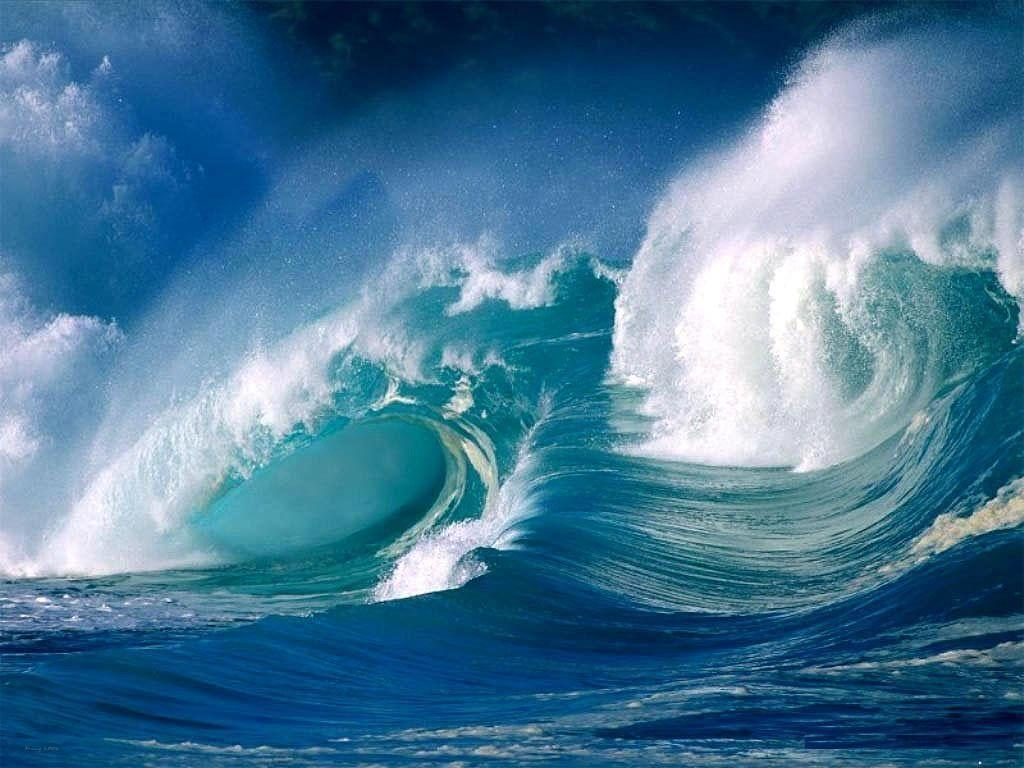 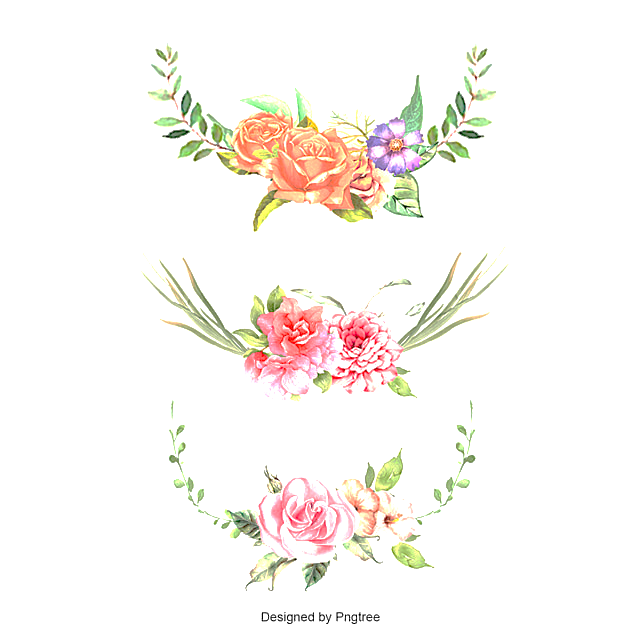 THỰC HÀNH TIẾNG VIỆT
THỰC HÀNH
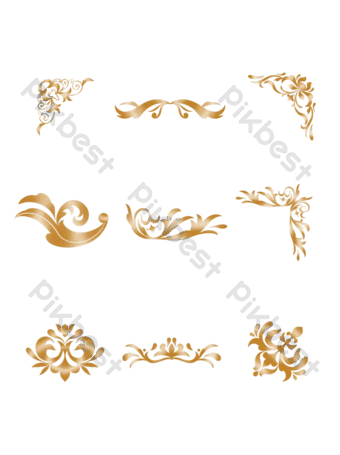 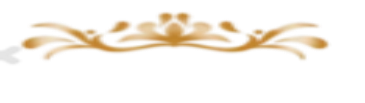 II. Luyện tập
1. Dấu chấm lửng:
Bài tập 1 trang 41
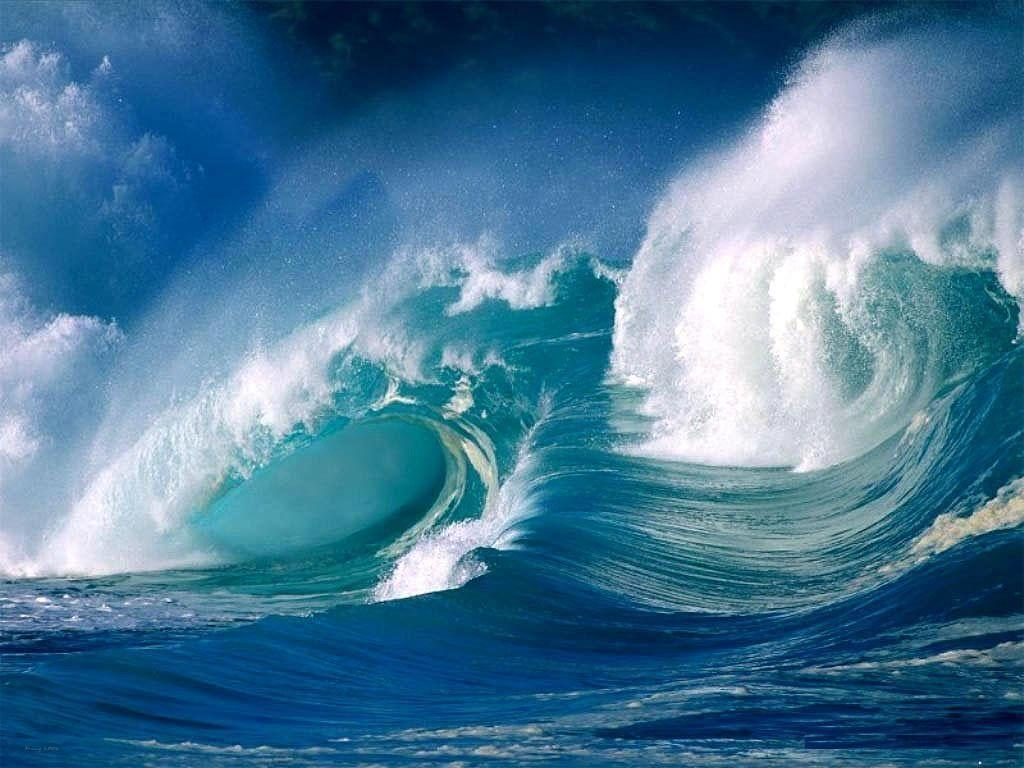 a) Nhưng tôi chạm ngay vào một vật rắn. Tôi níu lấy nó. Tôi cảm thấy mình được đưa lên mặt nước và dễ thở hơn... Tôi ngất đi...
- Công dụng: Dấu chấm lửng thể hiện lời nói bỏ dở, ngắt quãng.
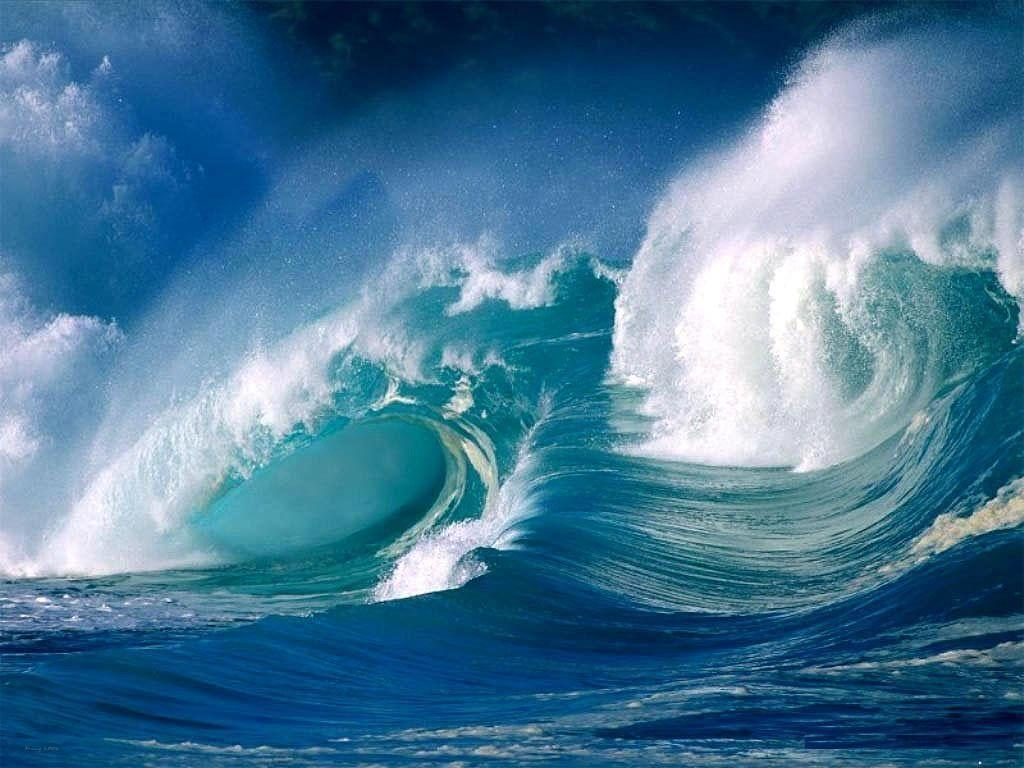 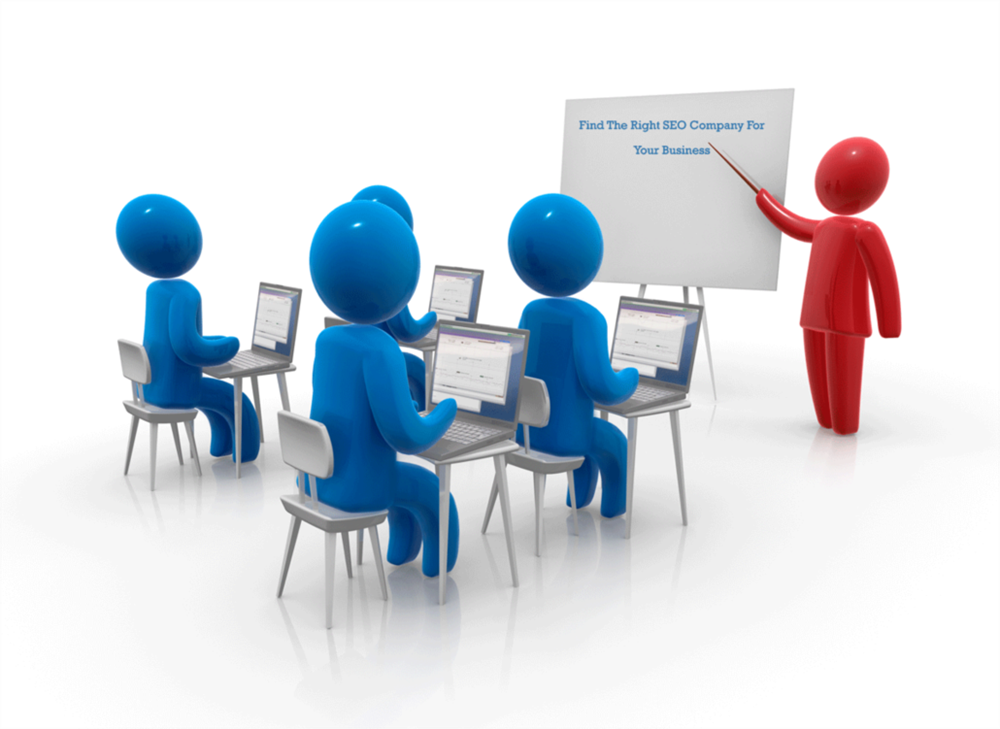 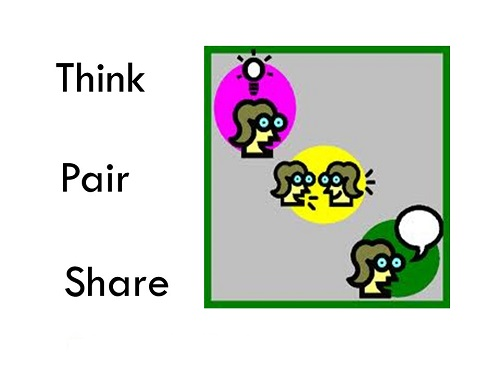 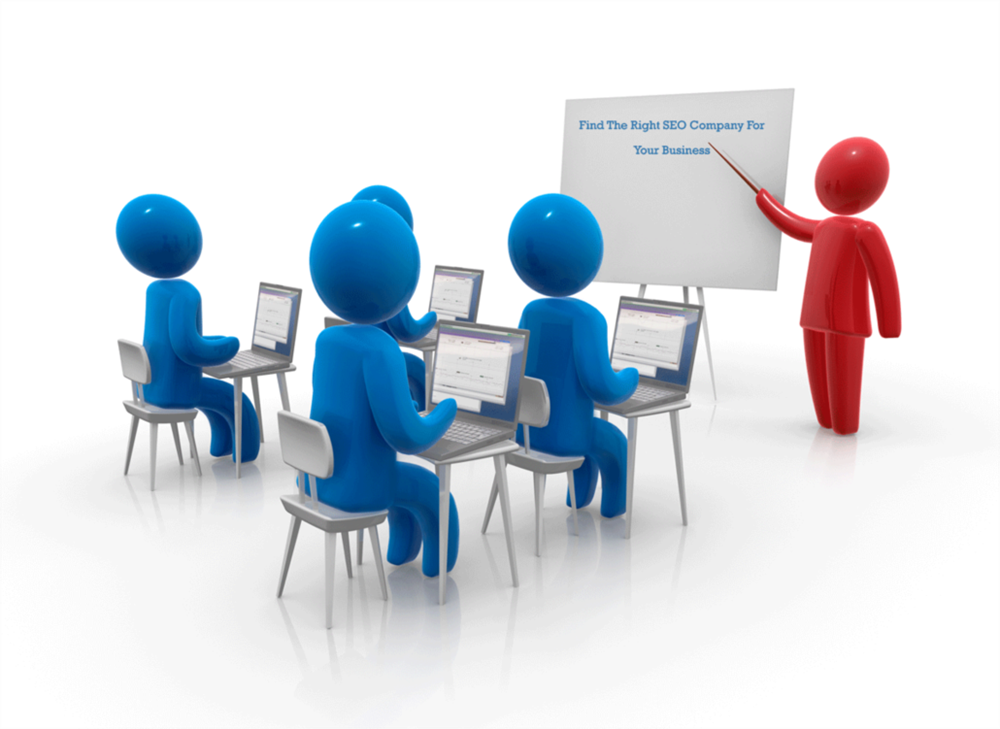 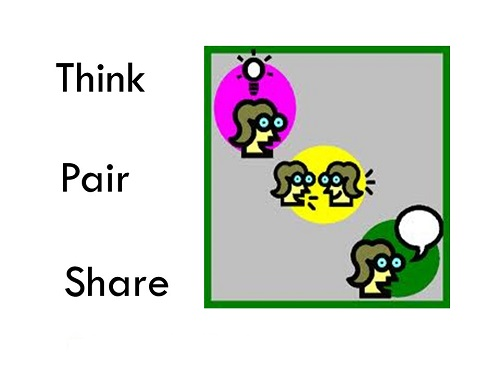 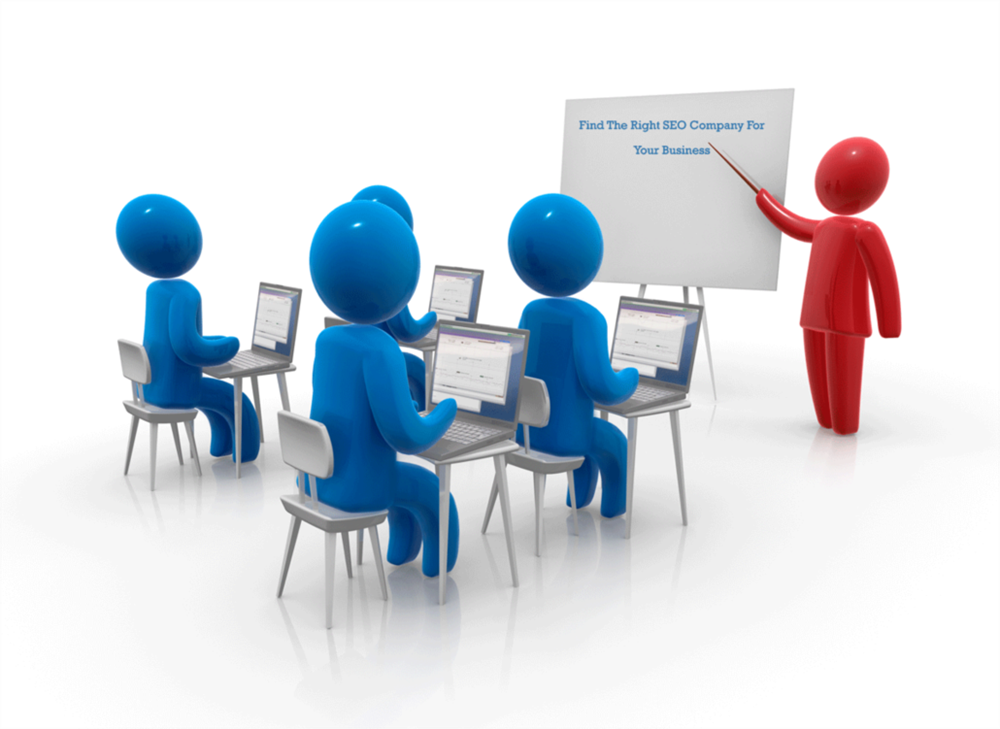 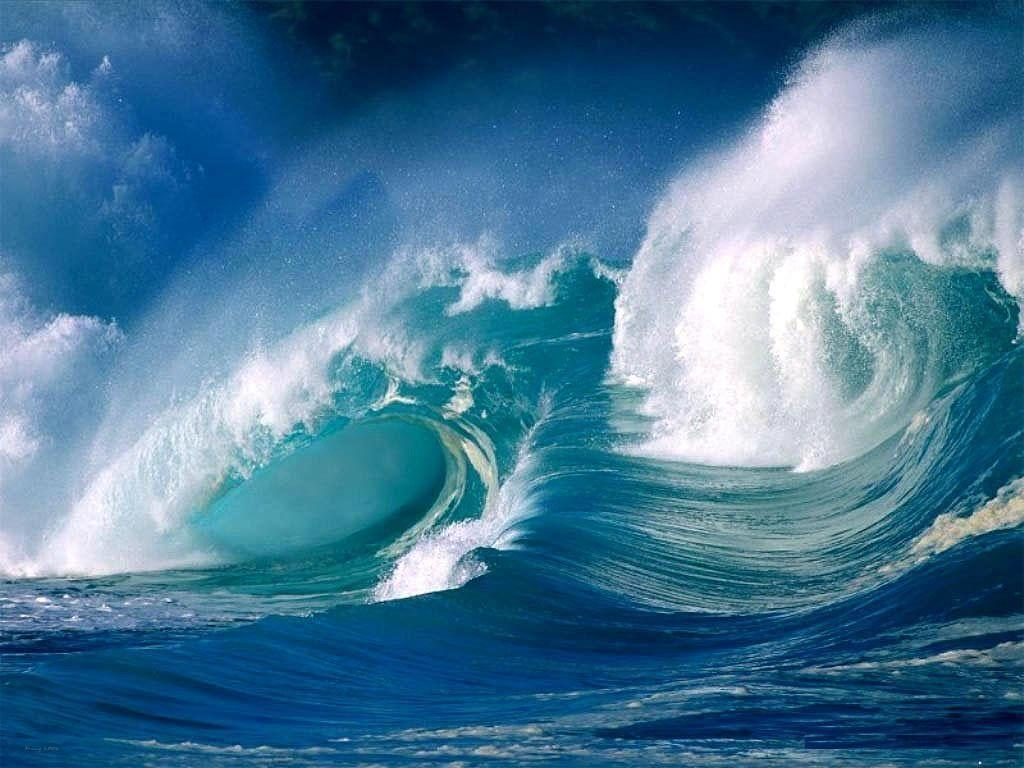 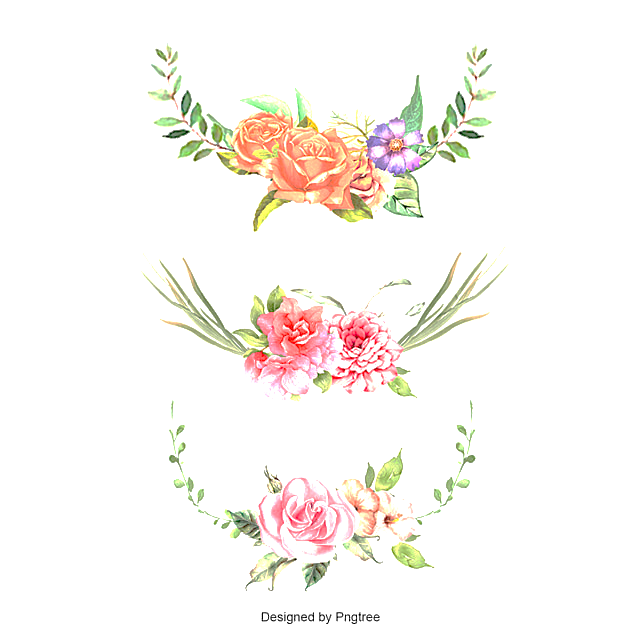 THỰC HÀNH TIẾNG VIỆT
THỰC HÀNH
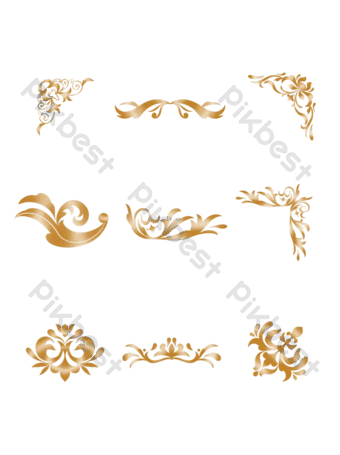 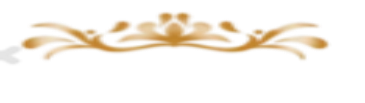 II. Luyện tập
1. Dấu chấm lửng:
Bài tập 1 trang 41
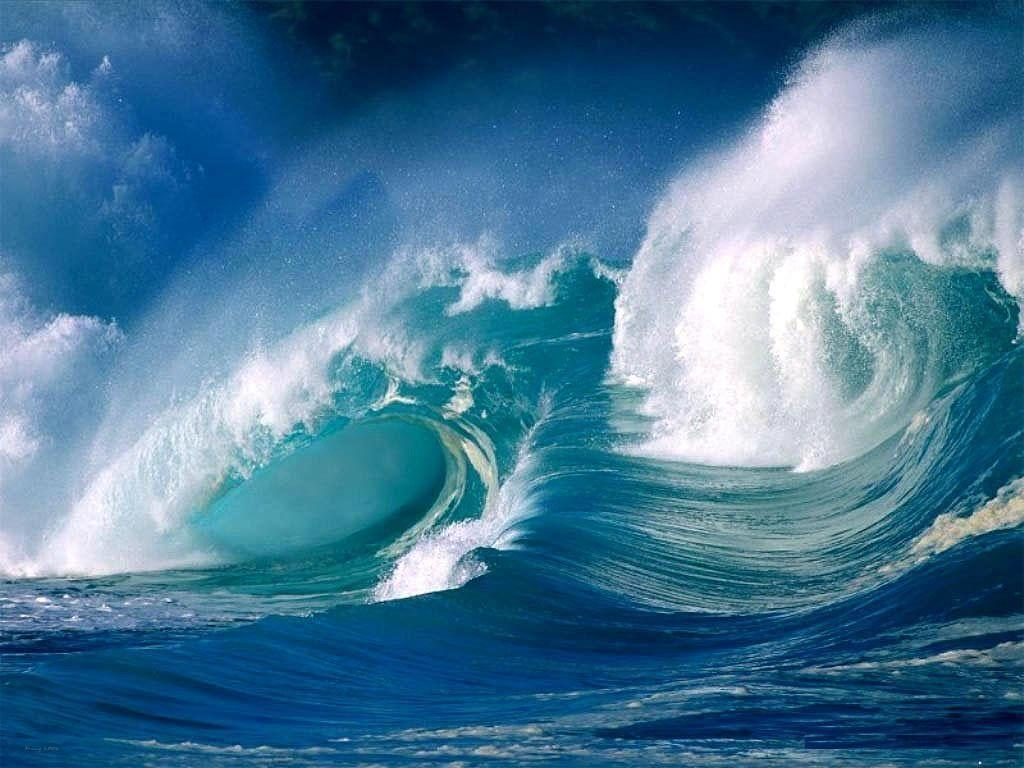 b)Chính chúng ta đã biết rõ hơn ai hết tốc độ con tàu này! Muốn đạt tốc độ đó cần có máy móc; muốn điều khiển máy móc, phải có thợ. Từ đó tôi kết luận rằng... chúng ta đã thoát chết!
- Công dụng: Dấu chấm lửng  có tác dụng làm giãn nhịp điệu câu văn và chuẩn bị cho sự xuất hiện của từ ngữ biểu thị nội dung bất ngờ.
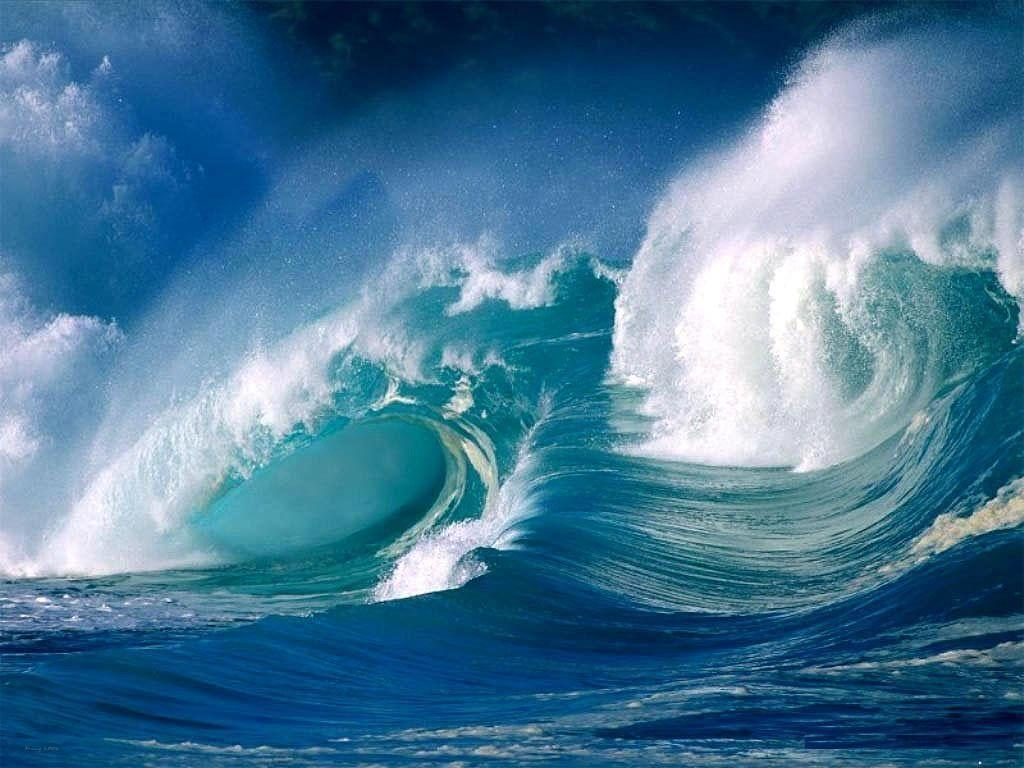 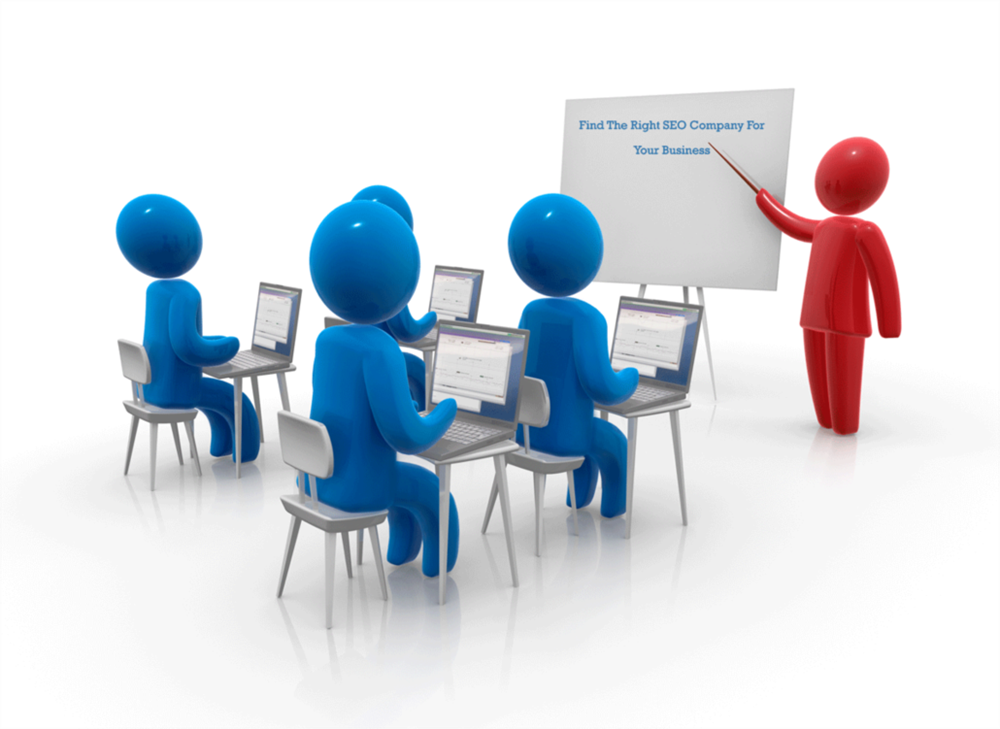 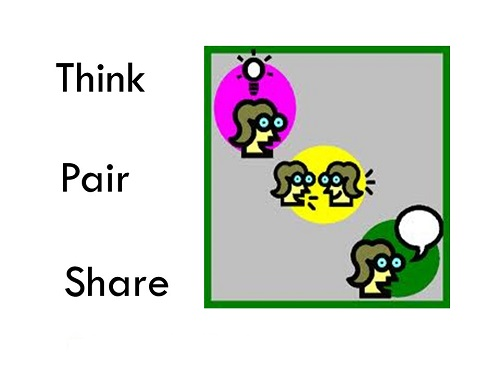 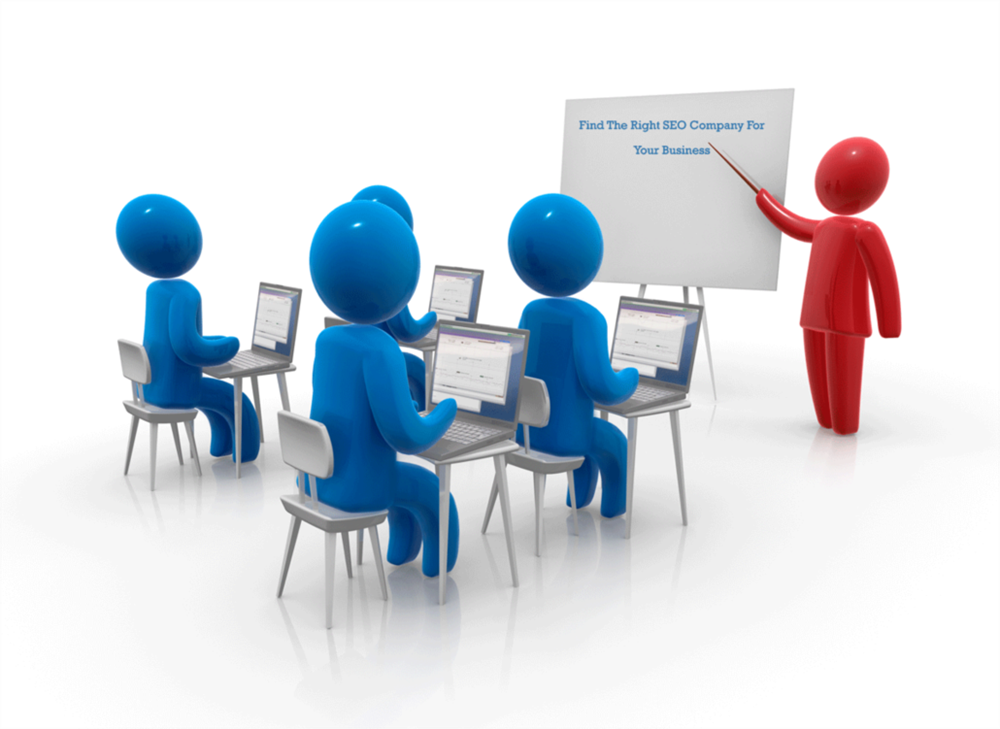 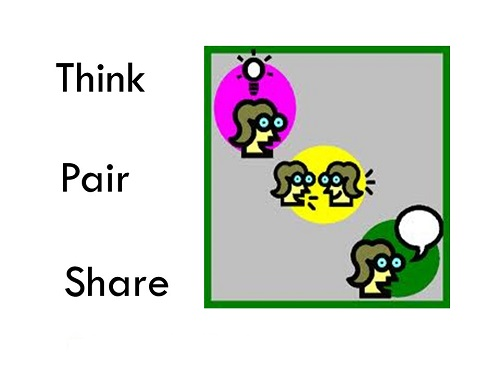 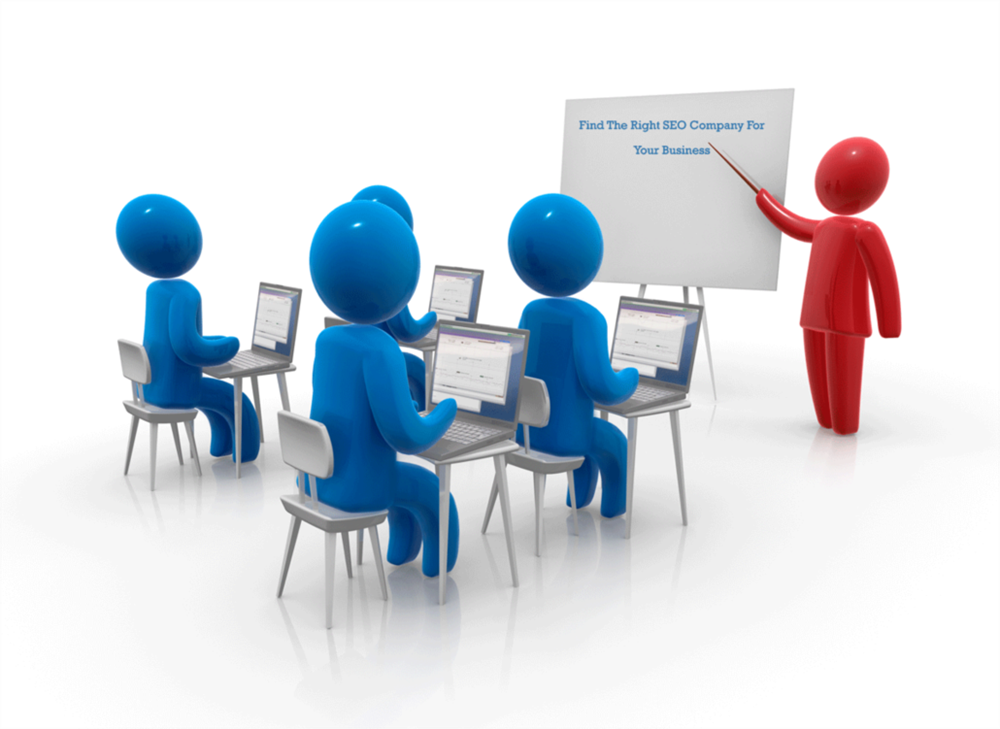 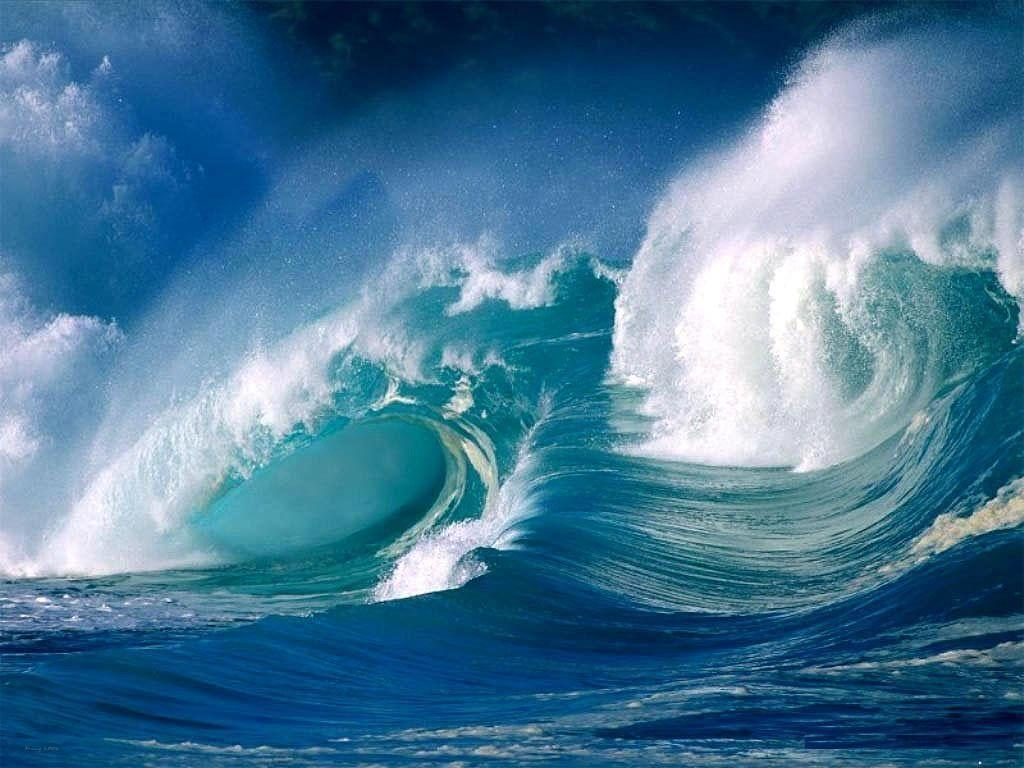 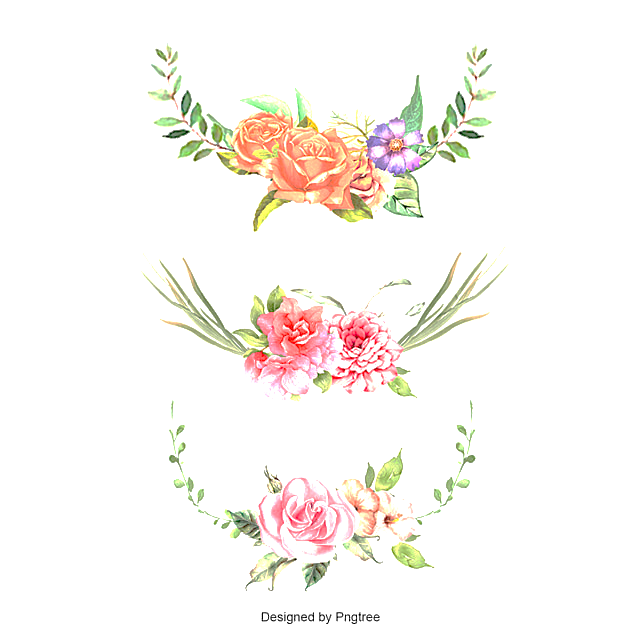 THỰC HÀNH TIẾNG VIỆT
THỰC HÀNH
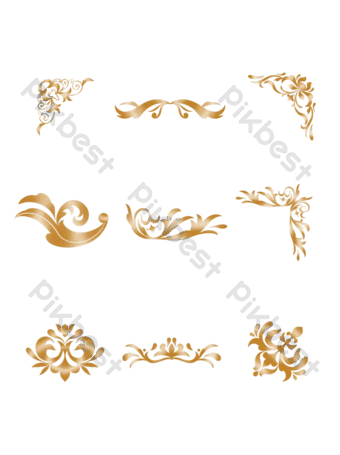 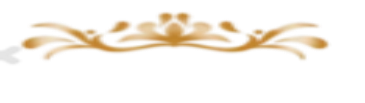 II. Luyện tập
1. Dấu chấm lửng:
c) Chúng tôi lần mò từng ngóc ngách, từ điện thờ thần A-pô-lô đến thánh đường A-then-na Pờ-rô-nai-a, thậm chí không bỏ sót những vết tích còn lại của đấu trường, rạp hát,… bên bờ suối Cát-xta-líc.
- Tớ nghĩ ta nên quay lại điện thờ thần A-pô-lô, vì trong câu đố có nhắc đến vị thần đội vòng nguyệt quế và nhấn mạnh rằng chúng ta cần phải bày tỏ lòng thành kính…. Tôi kết luận sau khi đã kiểm tra một vòng.
- Có lí! Nhưng mà cái khoản bày tỏ lòng thành kinh ấy, cậu bày tỏ đi nhé...
- Công dụng: + Dấu chấm lửng trong câu văn thứ nhất cho biết các sự vật, hiện tượng tương tự chưa liệt kê hết.
                     + Dấu chấm lửng trong hai câu văn sau thể hiện lời nói bỏ dở.
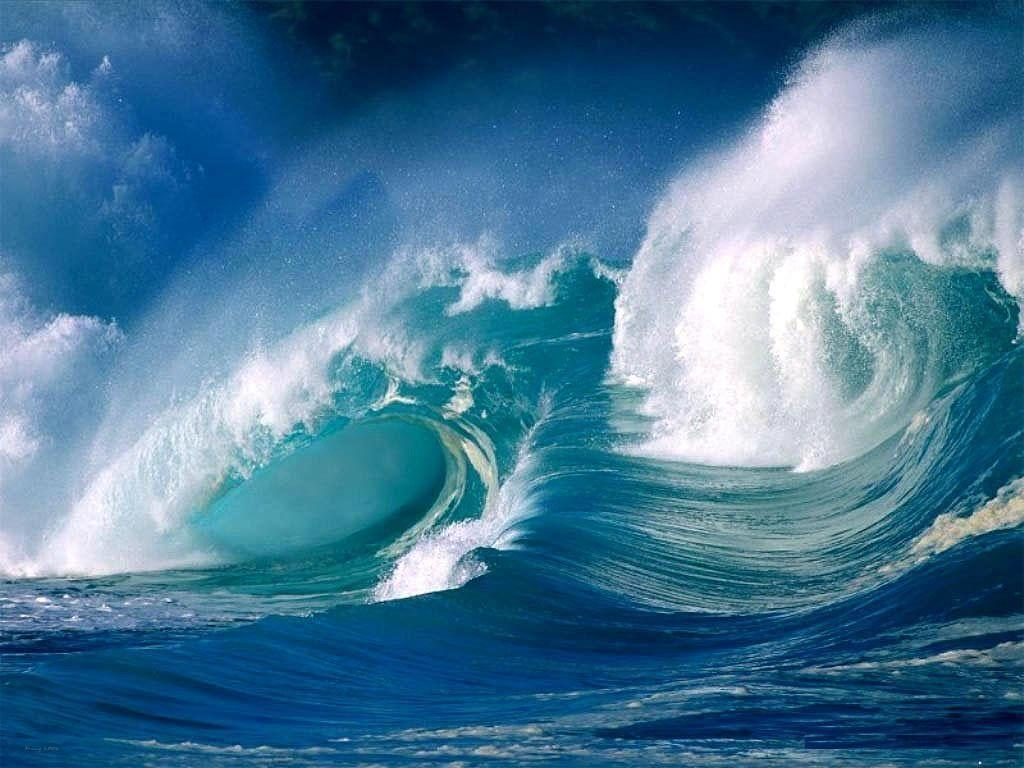 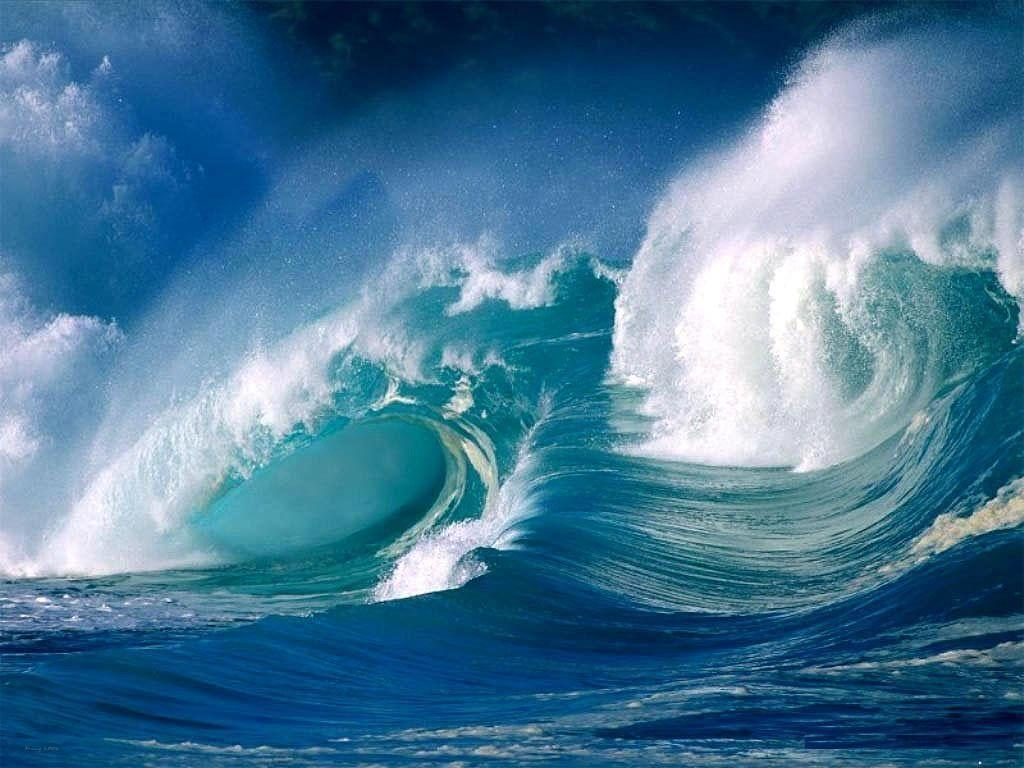 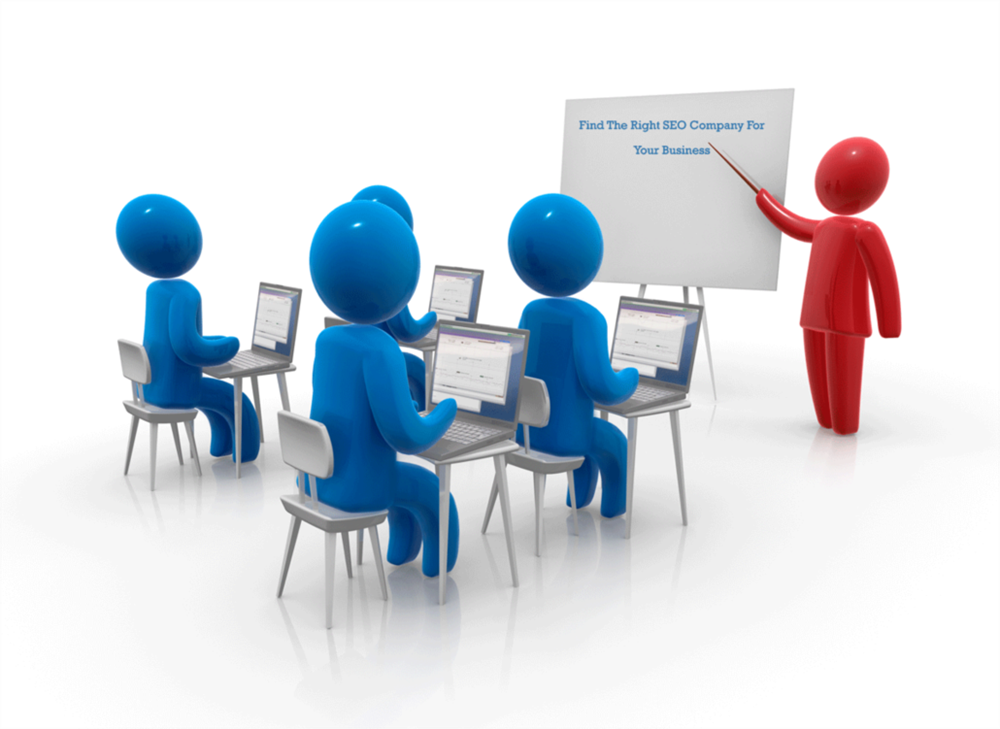 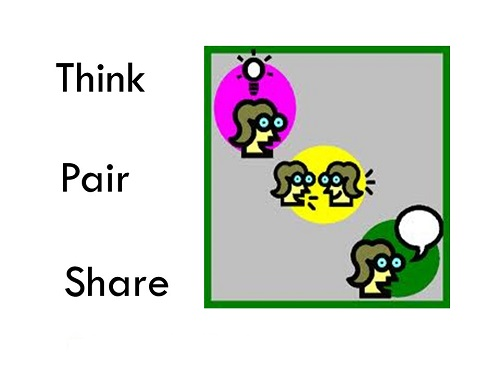 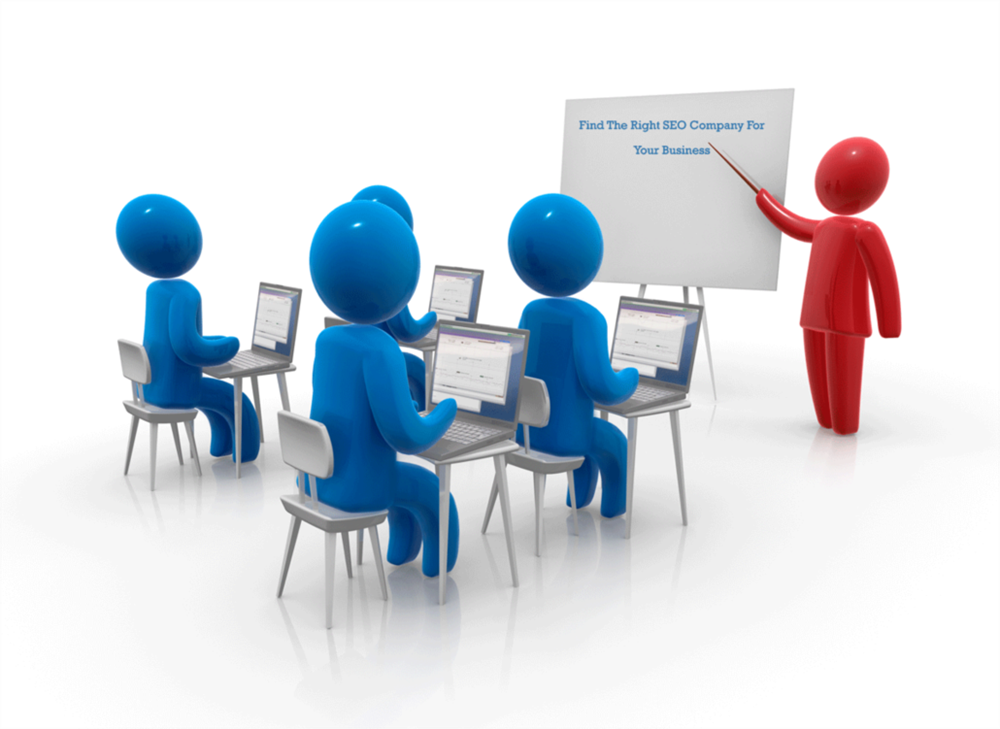 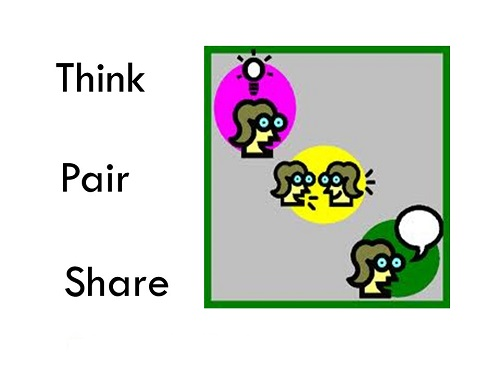 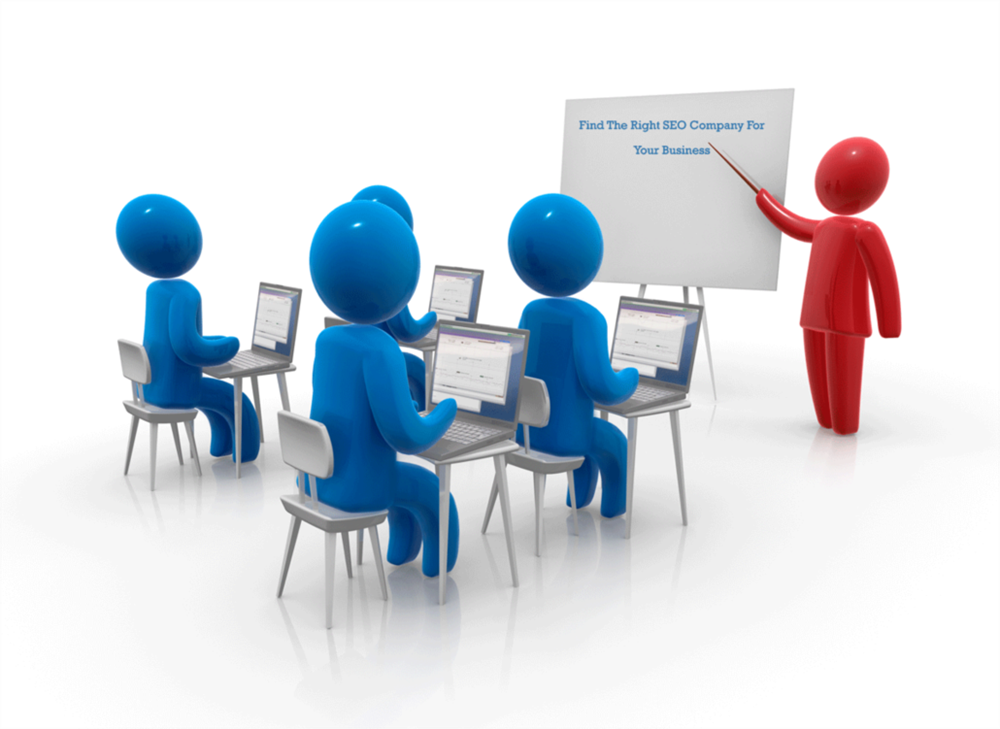 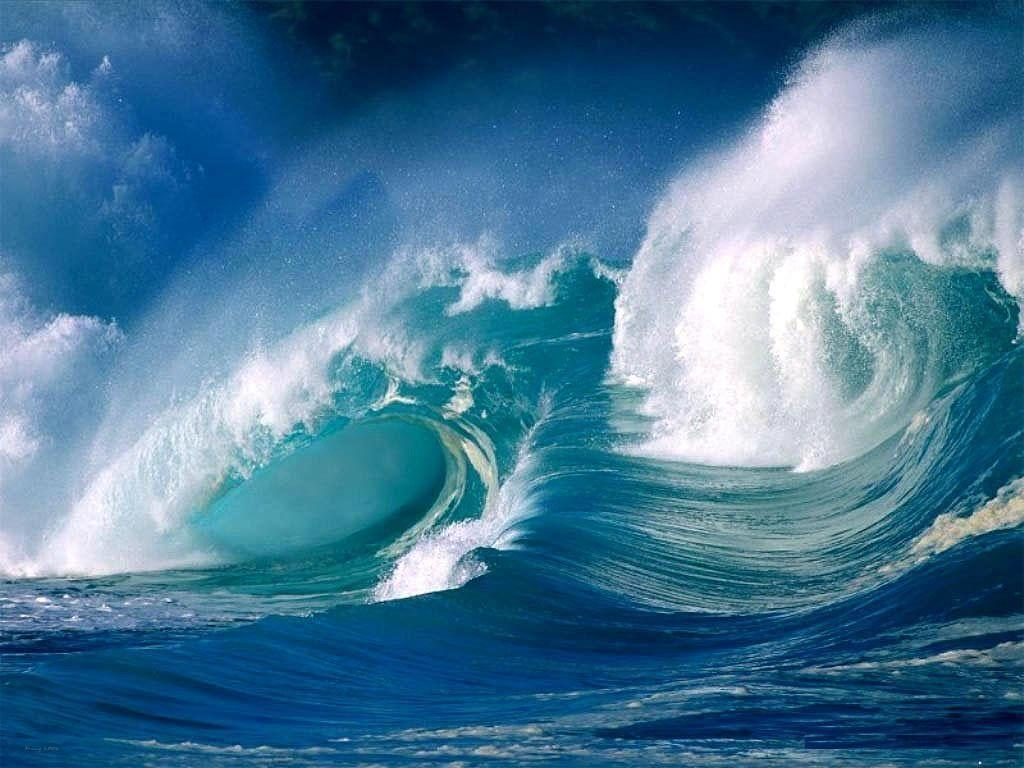 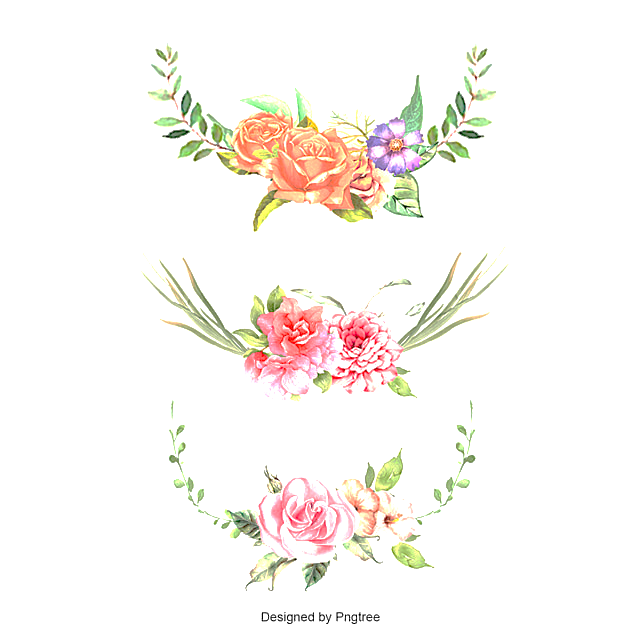 THỰC HÀNH TIẾNG VIỆT
THỰC HÀNH
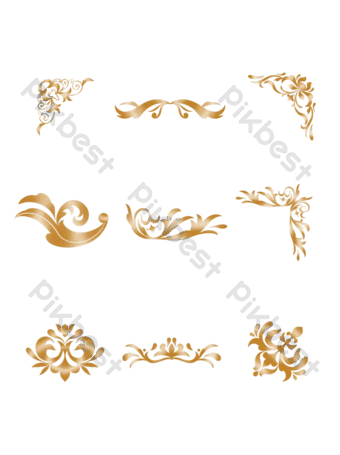 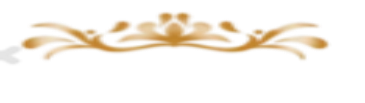 II. Luyện tập
1. Dấu chấm lửng:
Bài tập 2 trang 42
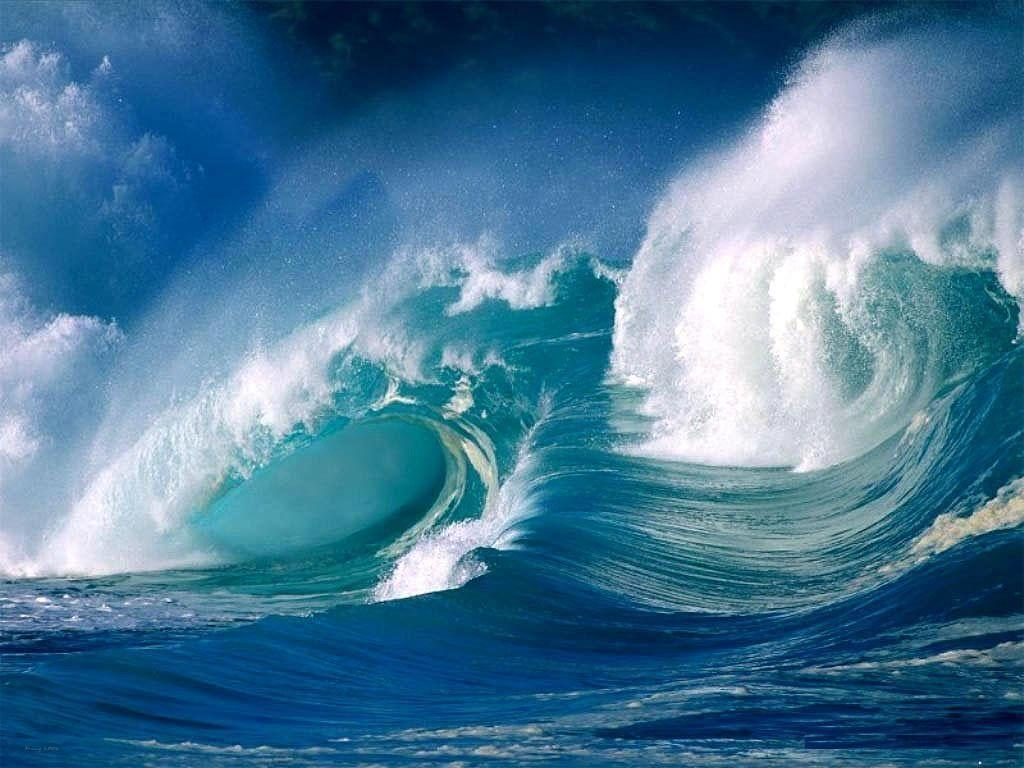 Tìm trong văn bản Đường vào trung tâm vũ trụ một câu có dấu chấm lửng với công dụng làm giãn nhịp điệu câu văn, chuẩn bị cho sự xuất hiện của một từ ngữ biểu thị nội dung hài hước.
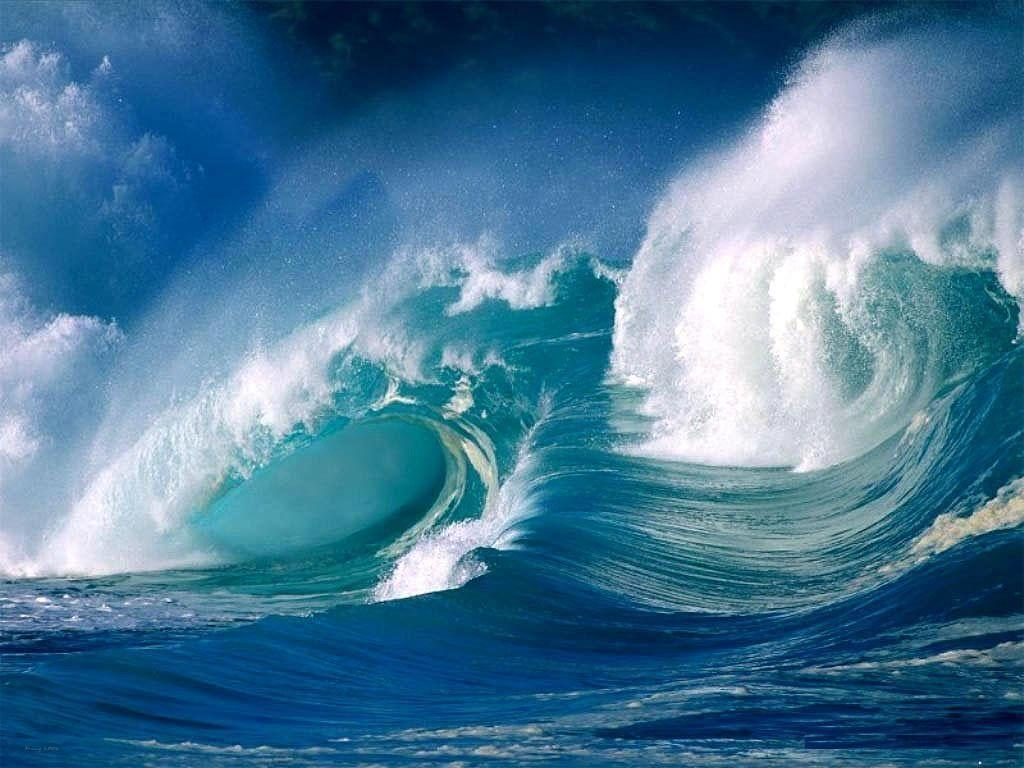 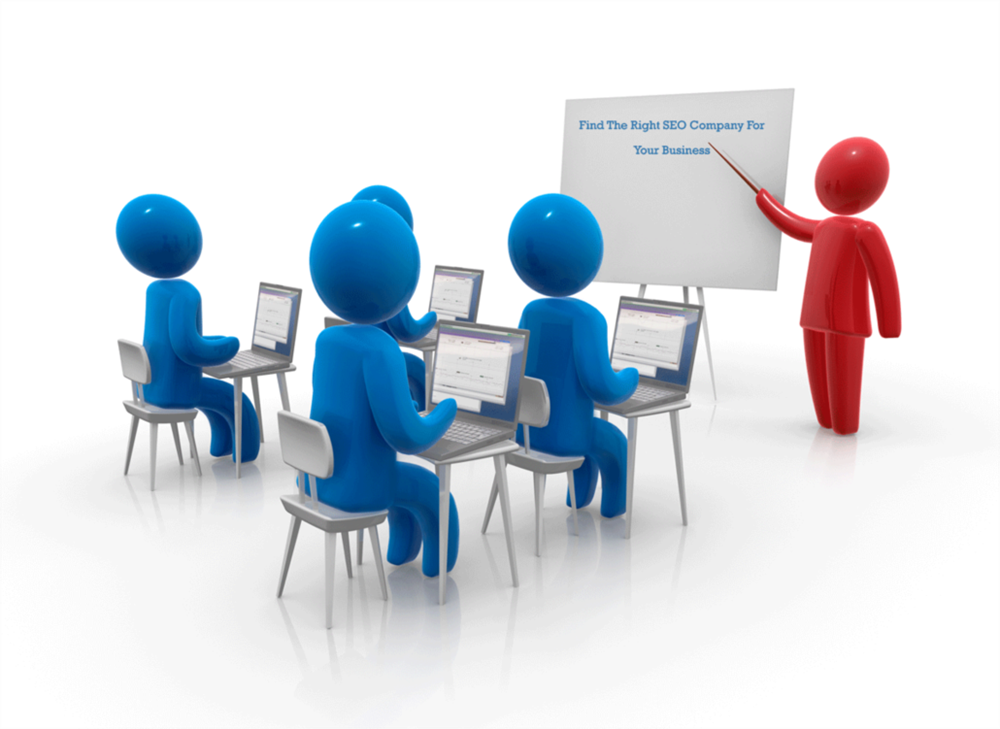 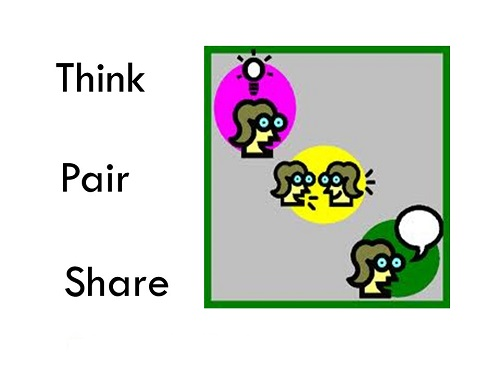 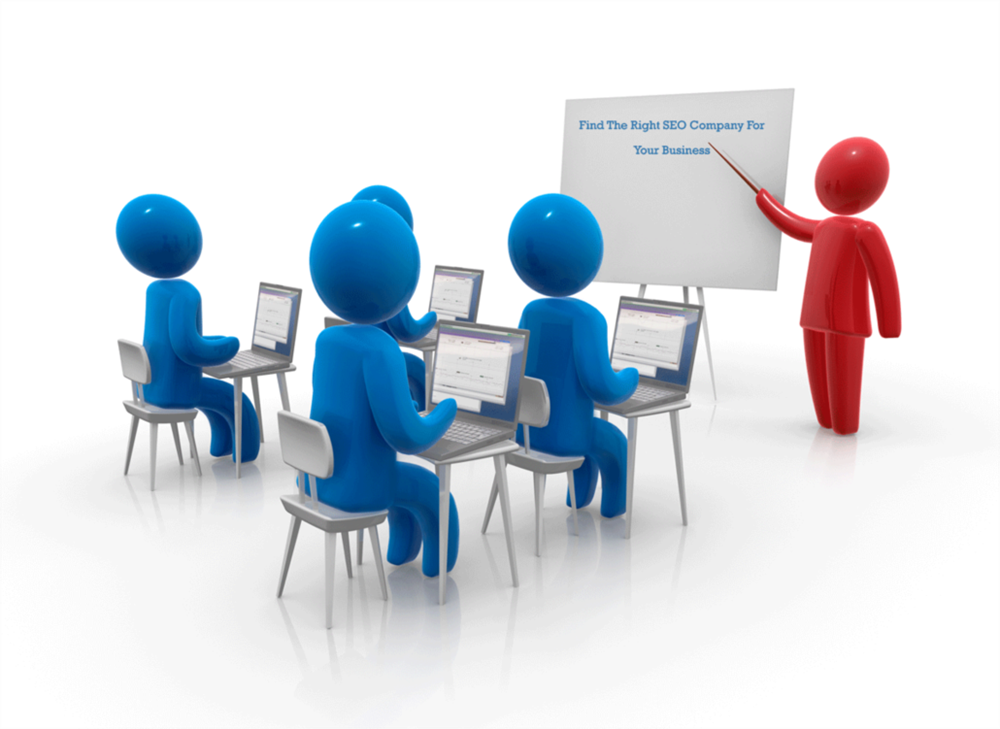 2) Đoạn trích từ Theo truyền thuyết đến Tôi khích (tr36) để tìm ra câu: 
- Chẳng qua chỉ lả cái... ổ voi thôi mà! Ai bảo có người “mắt toét”! - Tôi khích.
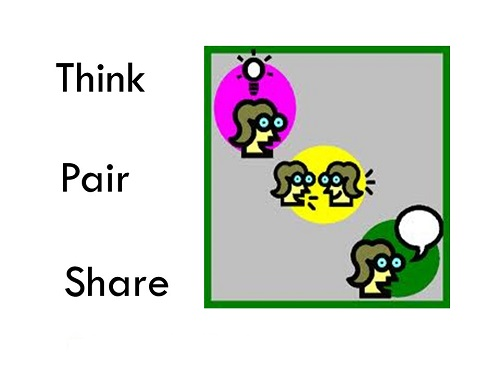 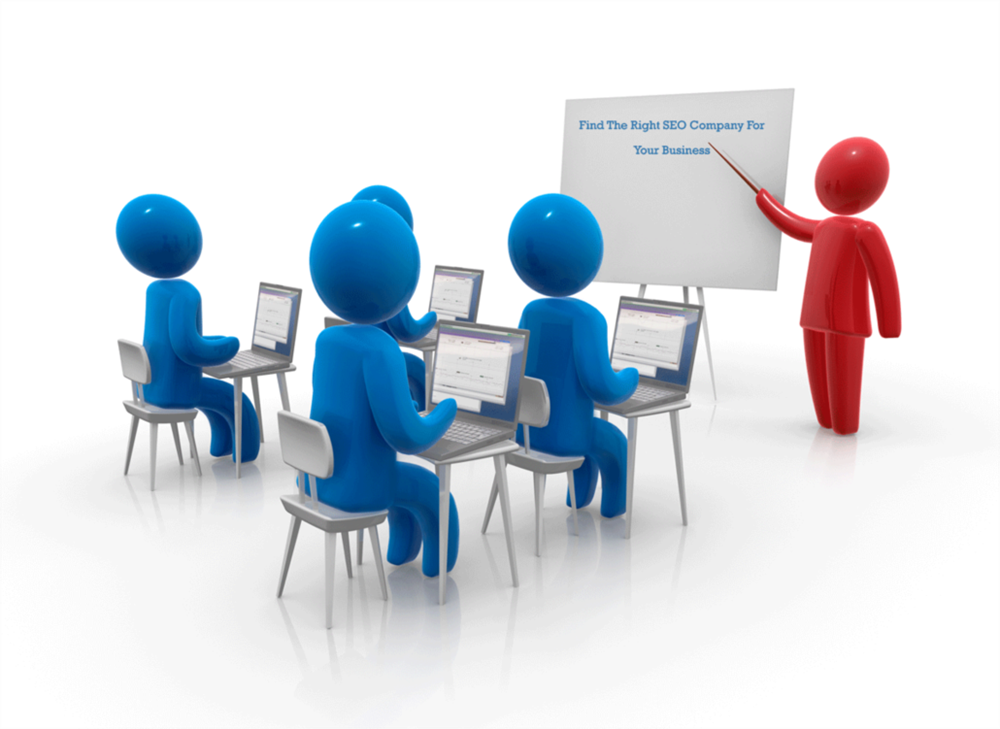 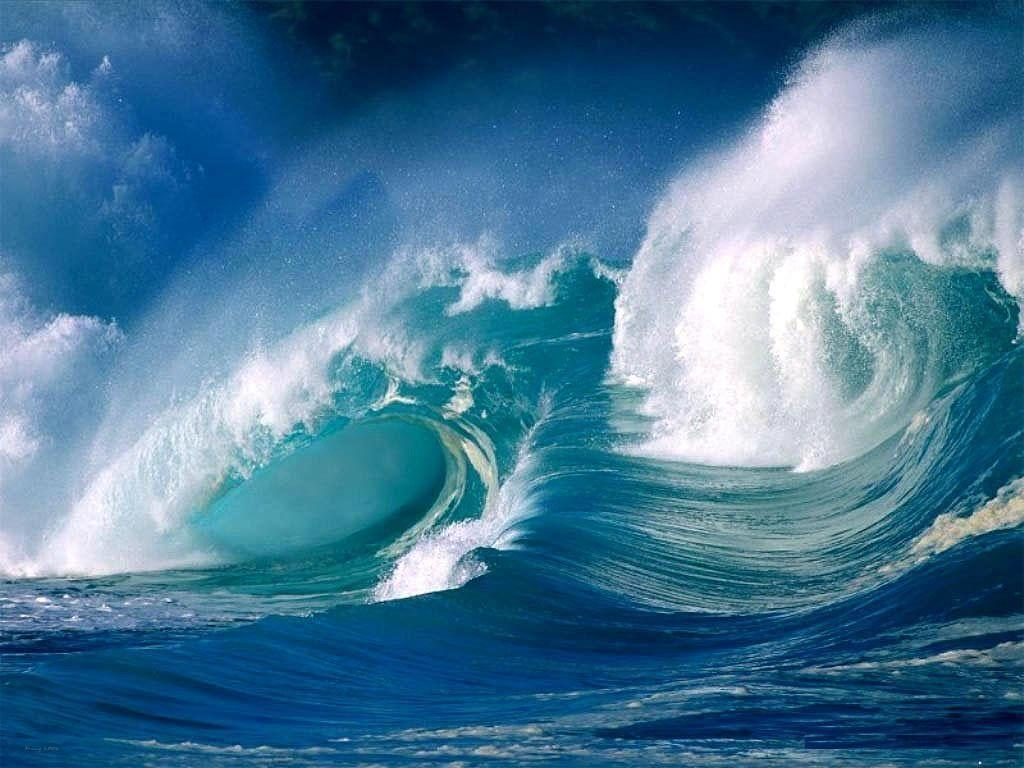 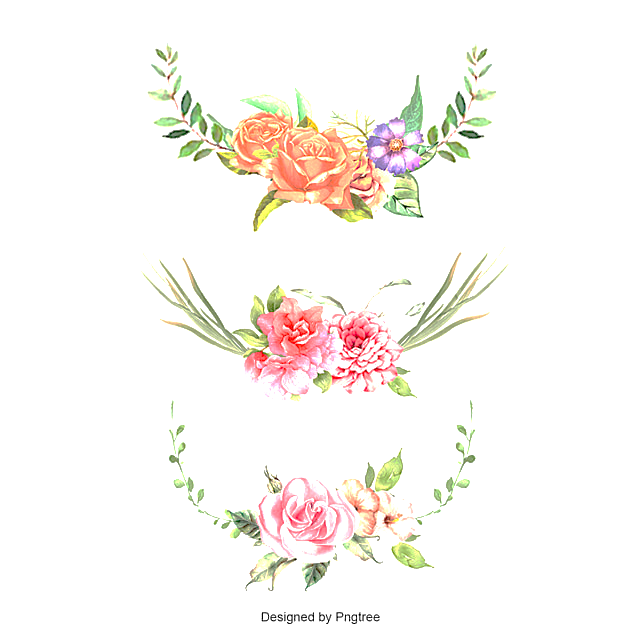 THỰC HÀNH TIẾNG VIỆT
THỰC HÀNH
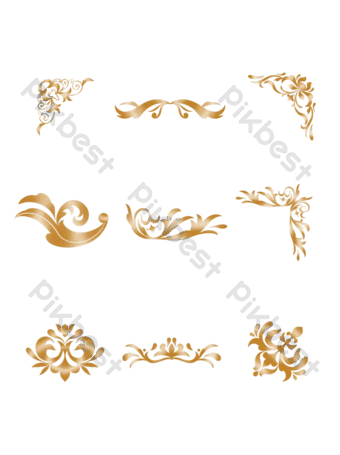 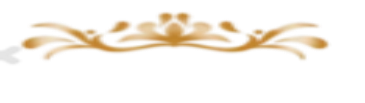 2. Dấu ngoặc kép:
Bài tập 3 trang 42
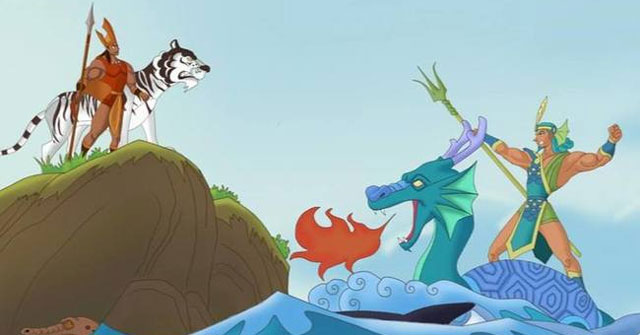 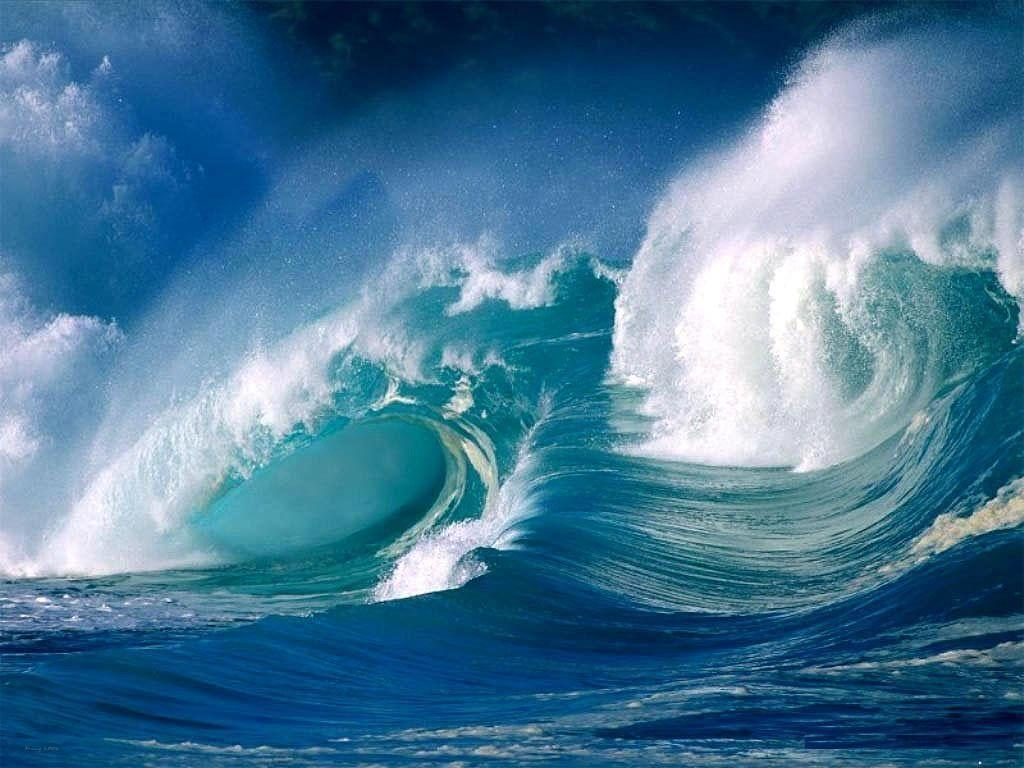 Nêu công dụng của dấu ngoặc kép trong các câu sau:
a) Cả Thần Đồng và tôi đều tin “cái rốn" ấy hẳn vẫn còn ở trong đền chứ không thể là hòn đá Ôm-phe-lốt kia.
- Công dụng: Dấu ngoặc kép  dùng để đánh dấu từ ngữ được hiểu theo nghĩa đặc biệt.
b) Câu hỏi đầu tiên chạy qua đầu hắn chắc chắn là: Sao có thể lưu giữ được những “hiện vật” này?
- Công dụng: Dấu ngoặc kép  dùng để đánh dấu từ ngữ được hiểu theo nghĩa đặc biệt.
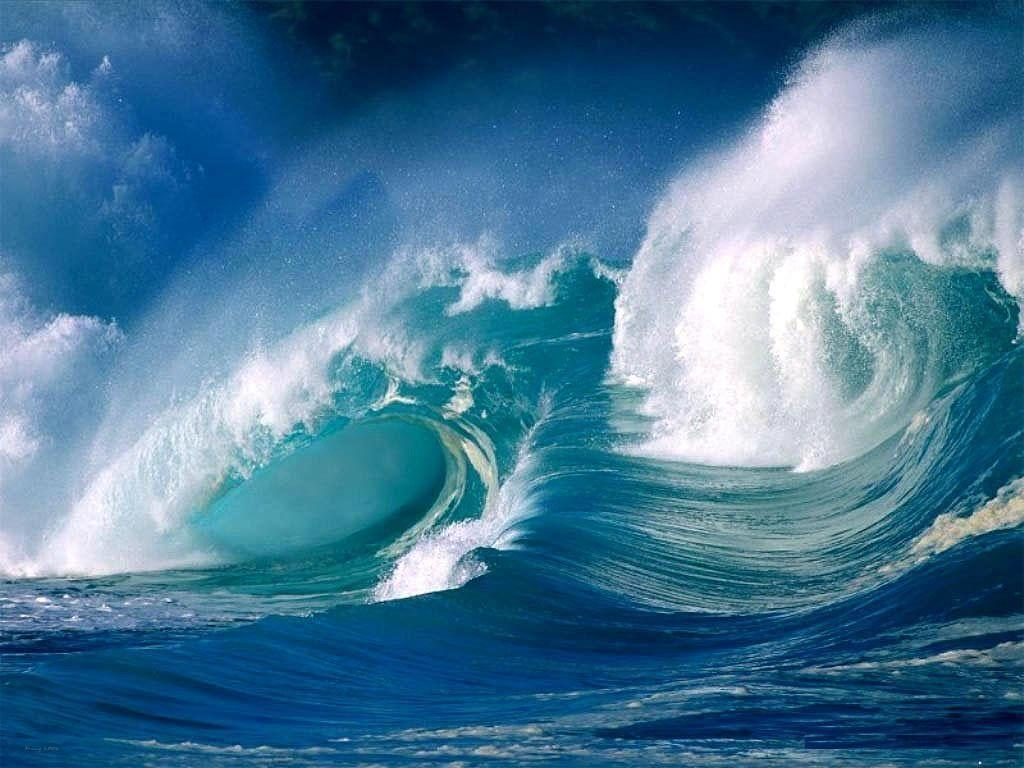 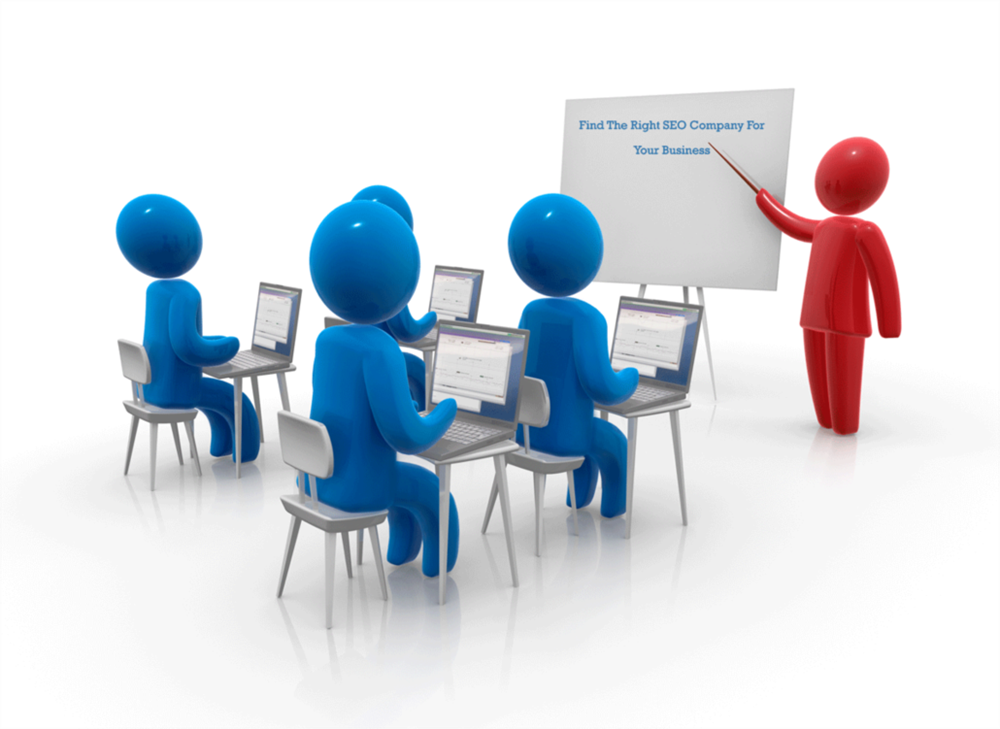 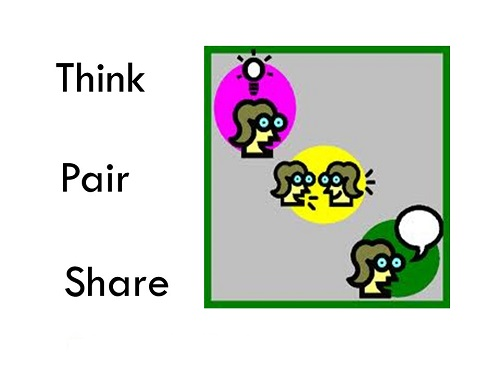 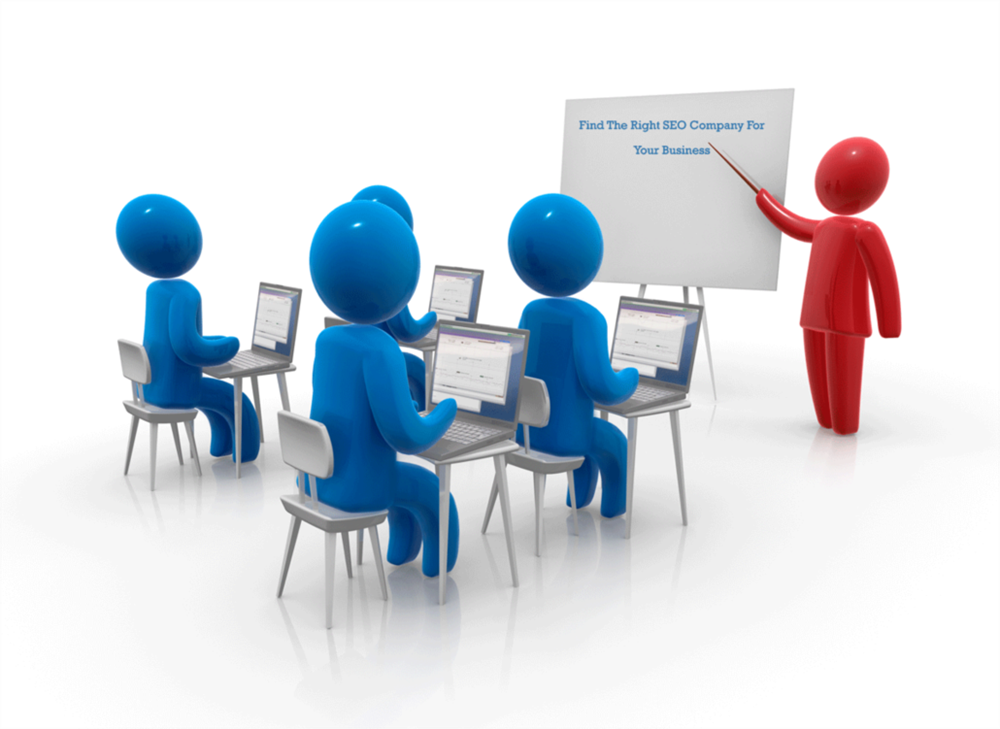 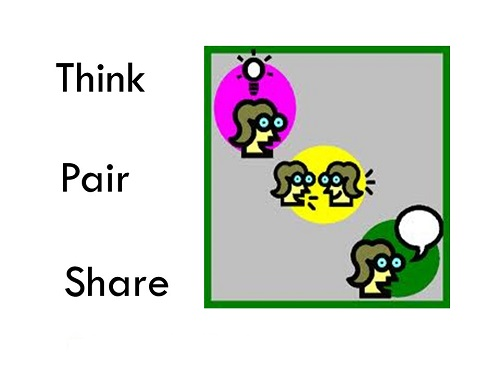 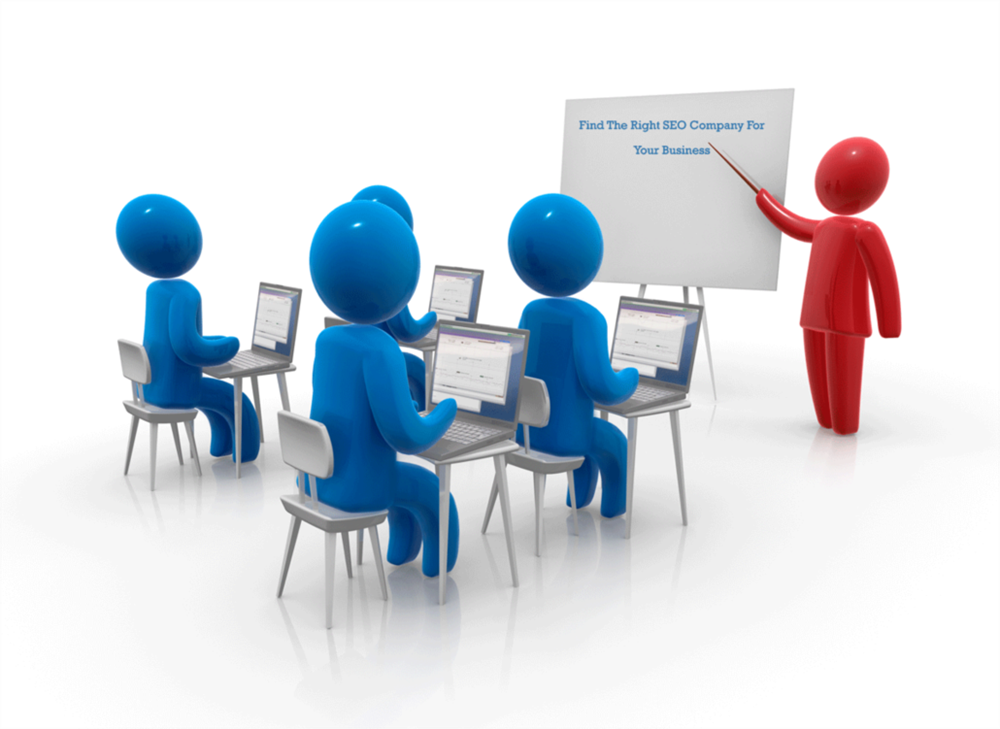 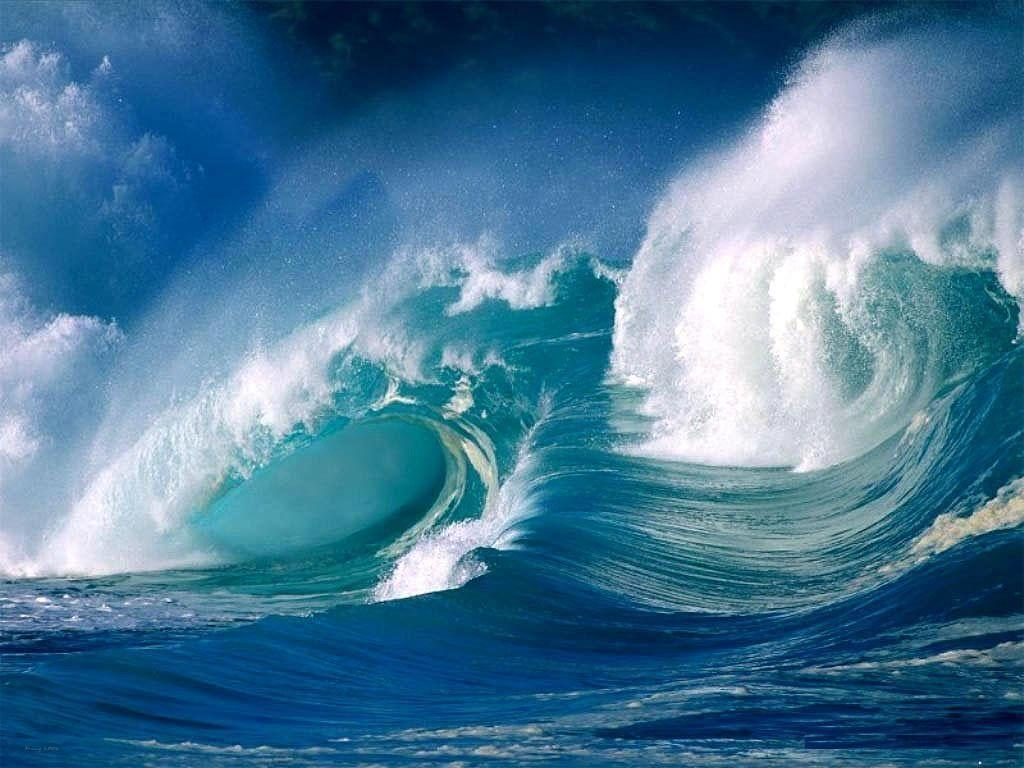 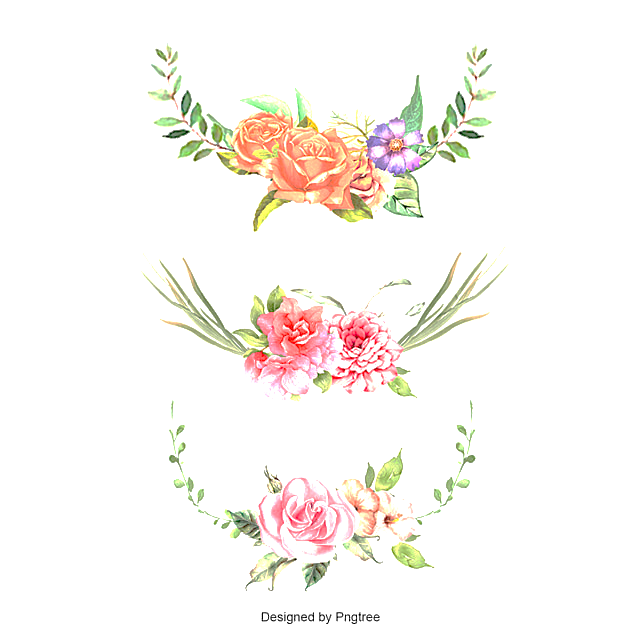 THỰC HÀNH TIẾNG VIỆT
THỰC HÀNH
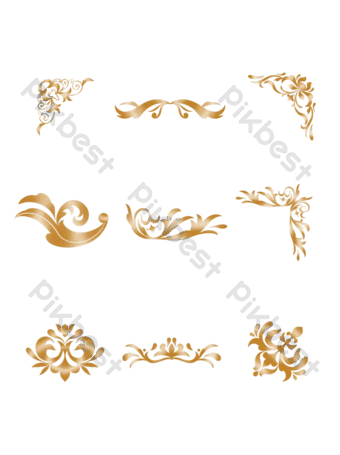 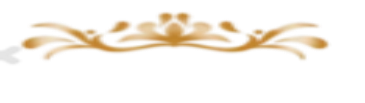 2. Dấu ngoặc kép:
Bài tập 4 trang 42
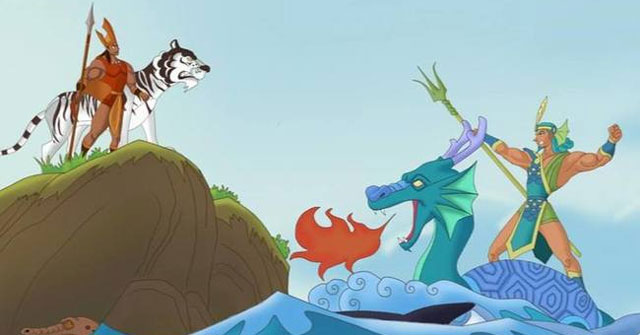 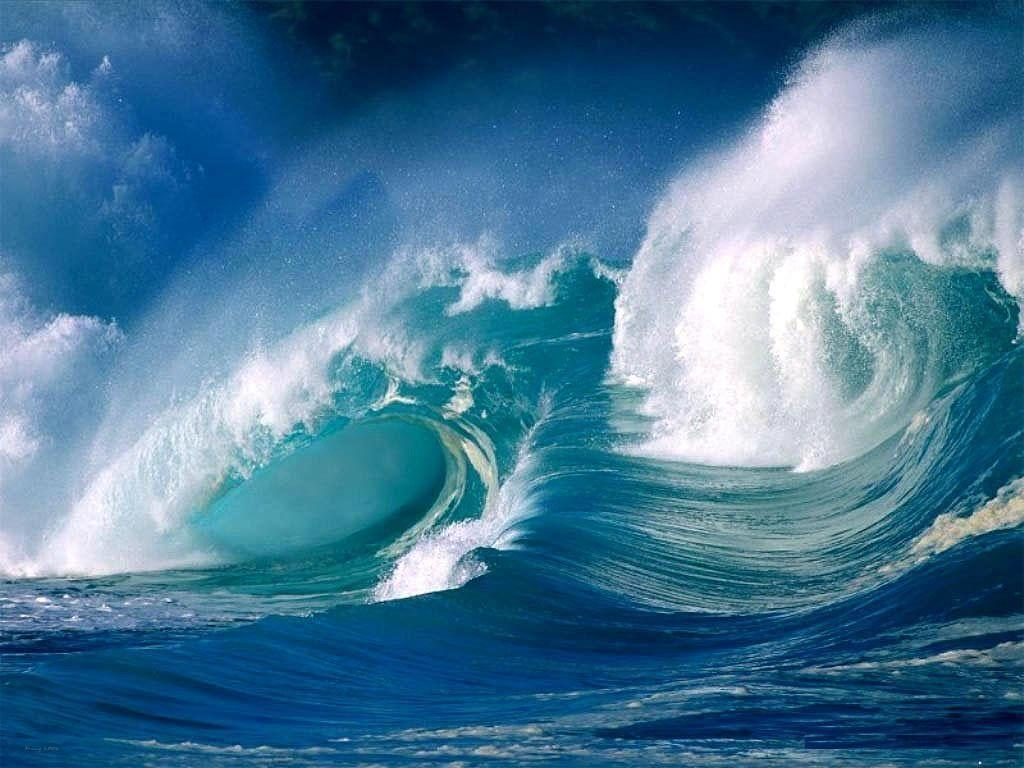 Viết đoạn văn (khoảng 5-7 câu) về một nội dung được gợi ra từ văn bản Đường vào trung tâm vũ trụ, trong dó có sử dụng dấu chấm lửng.

GỢI Ý: Các em có thể viết về các nội dung sau.
(1) Khi quay trở lại bảo tàng để “mượn” hòn đá Ôm-phe-lốt, Thần Đổng đã xử trí như thế nào để có thể “qua mặt” được sự canh gác cẩn mật của bảo vệ bảo tàng? 
(2) Trong lúc cố gắng thoát khỏi Tầm Vũ Trụ, nhân vật “tôi” và Thần Đồng đã gặp khó khăn, cản trở hay nhận được sự giúp đỡ từ những loài sống ở khu rừng cổ sinh và thảo nguyên?
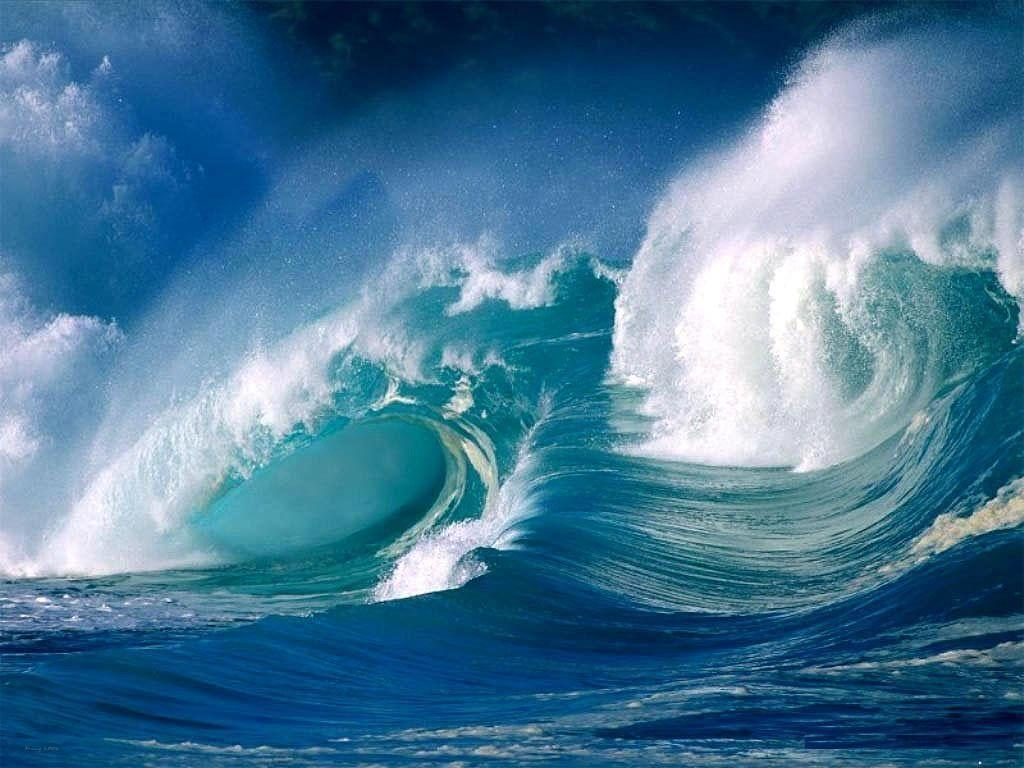 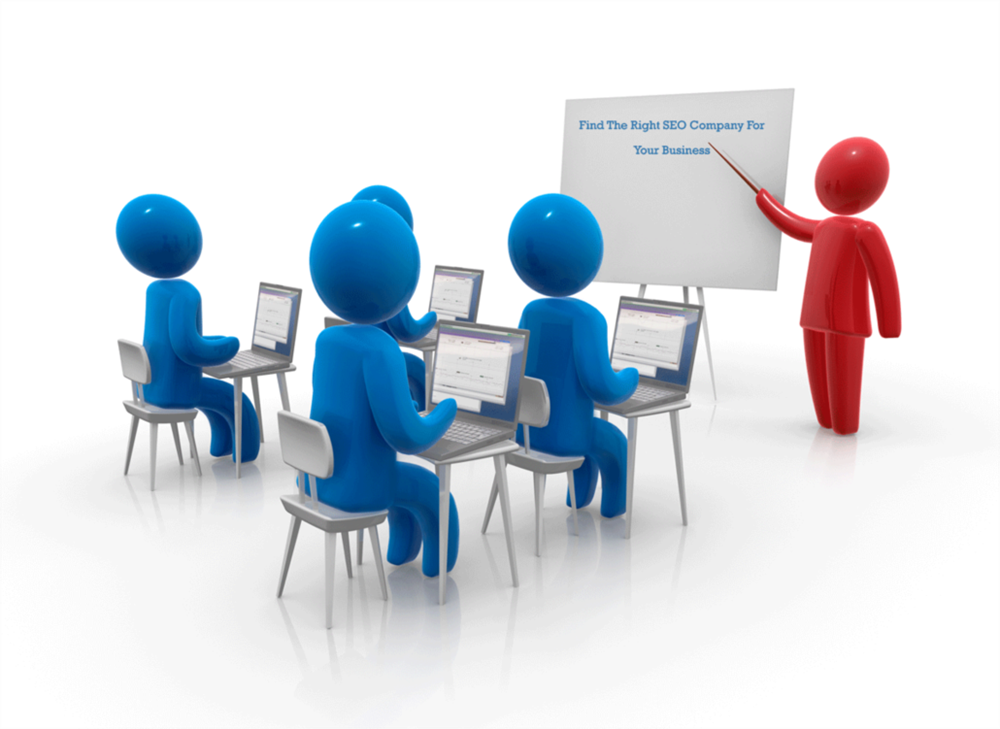 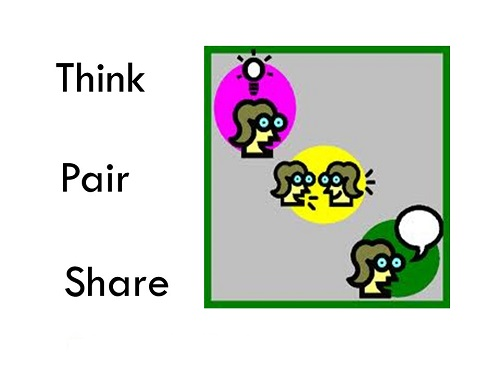 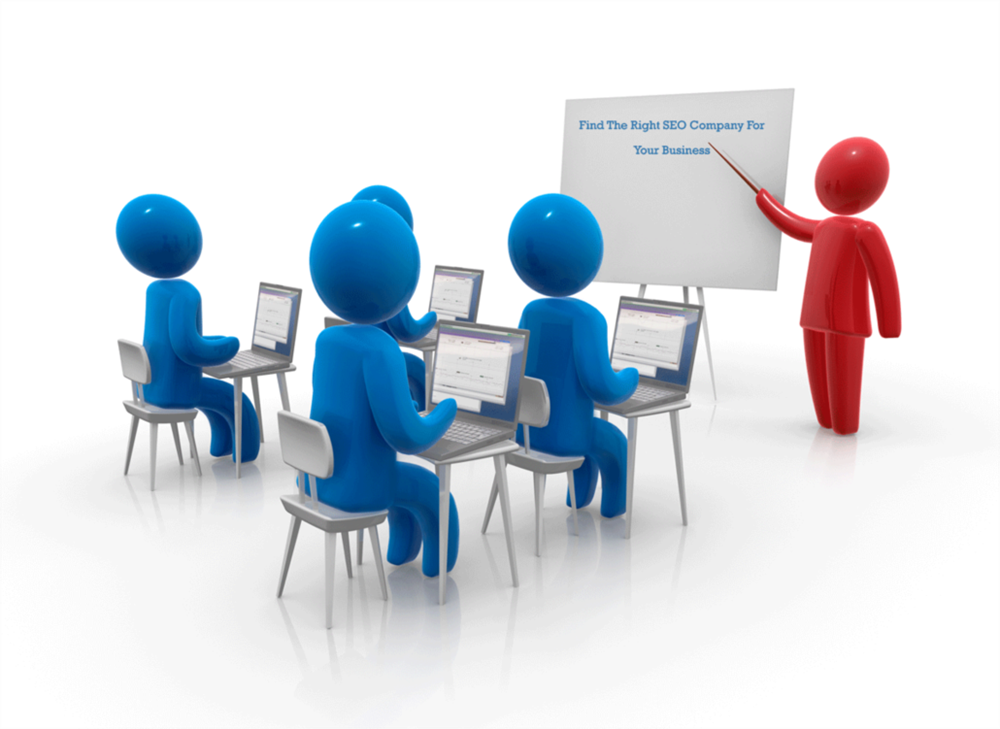 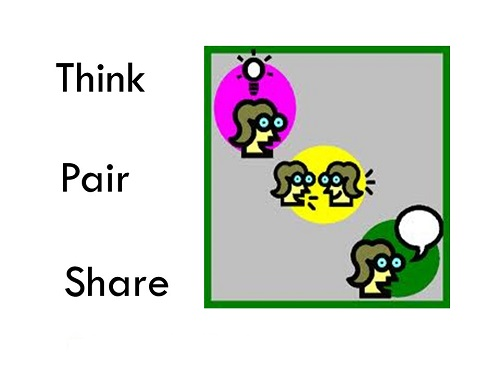 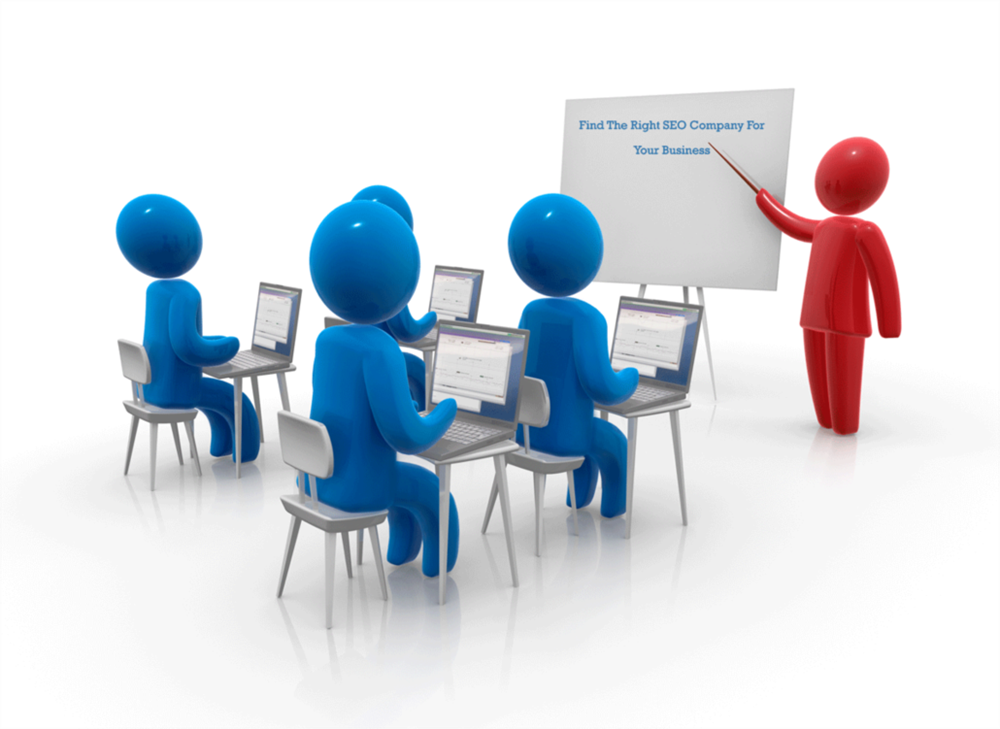 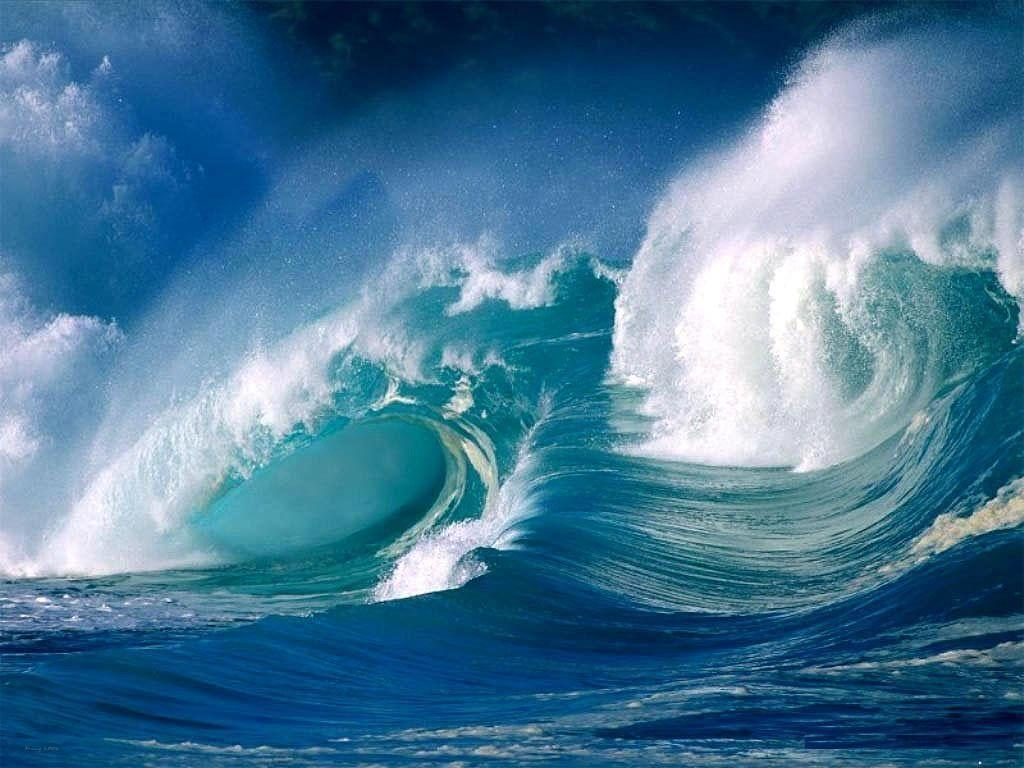 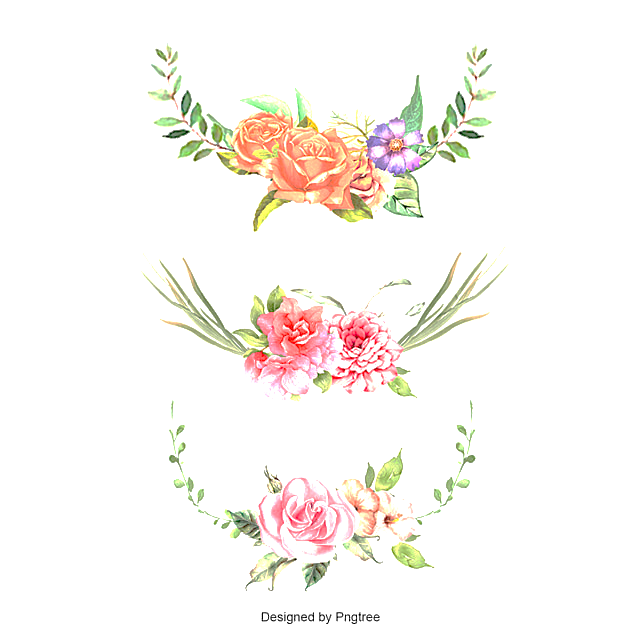